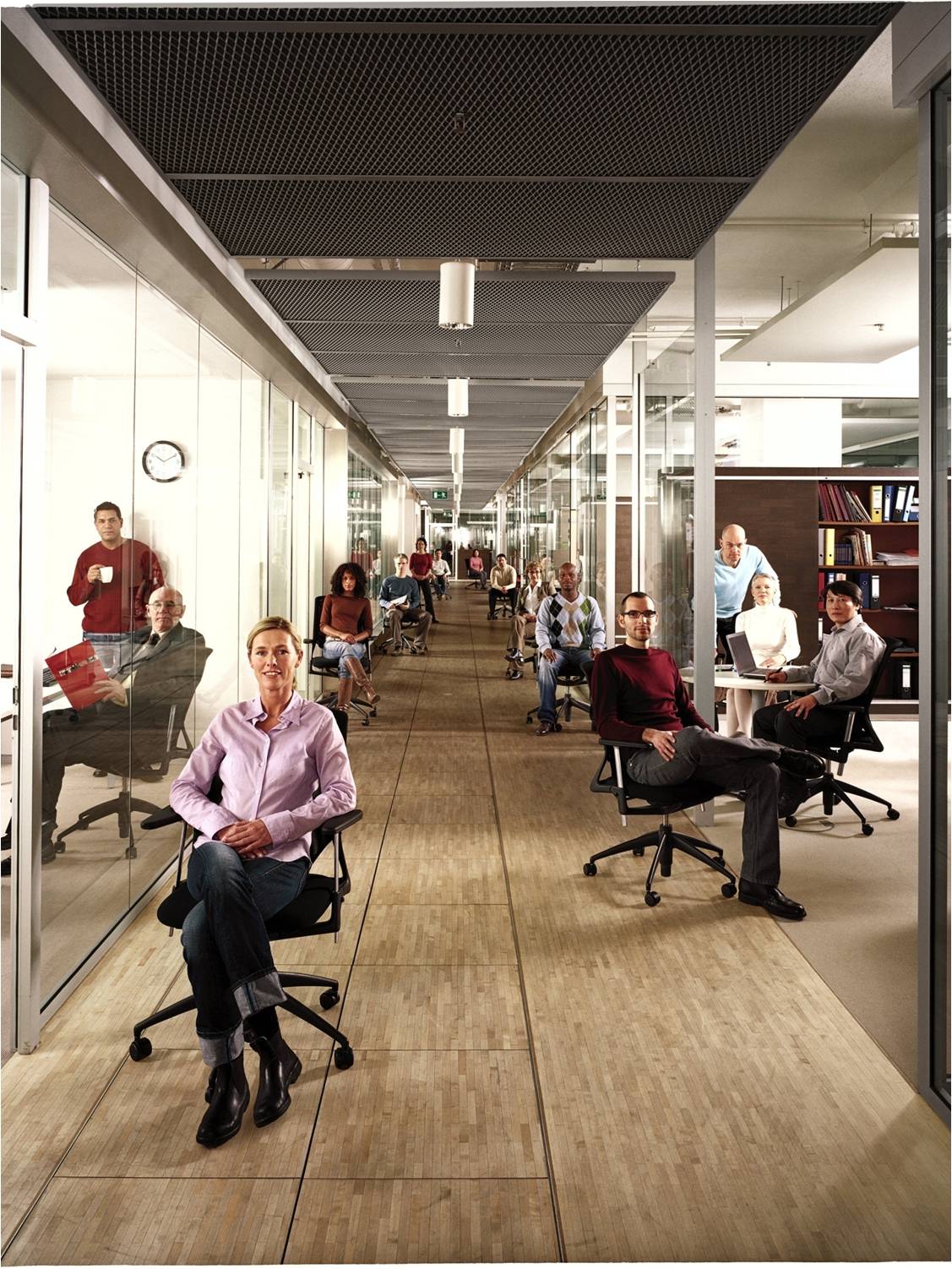 Partner Roadshow
Optimizing desktop infrastructure
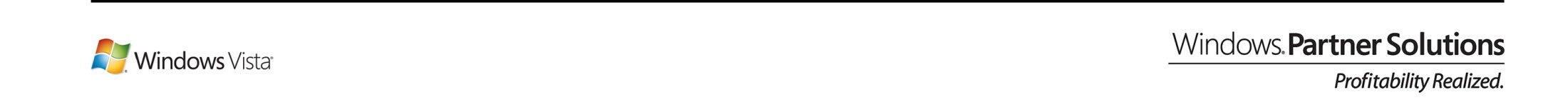 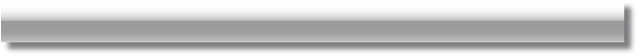 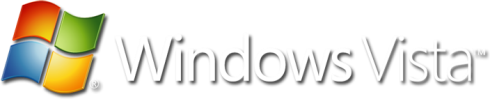 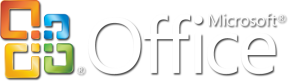 Windows VistaMicrosoft Desktop Optimization Pack (MDOP)
Olivier van Noort
Product Manager – Windows Client
Microsoft
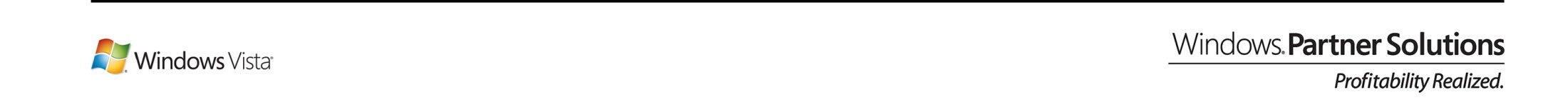 Waar staan we op dit moment?
Windows Vista adoptie loopt volgens verwachting. waar liggen de kansen voor u?
Geoptimaliseerde werkplek
Windows Vista Enterprise en MDOP maken onderdeel uit van een geoptimaliseerde werkplek die zowel voor de eindgebruikers als IT vele voordelen kent.
Nu nog better metService  Pack 1
SP1 levert een verzameling van updates als mede een verbeterde stabiliteit, snelheid en beveiliging
Verbeterde compatibility
Met ondersteuning van onze software en hardware partners wordt het ecosysteem van Windows Vista verrijkt met een hoge mate van compatibiliteit
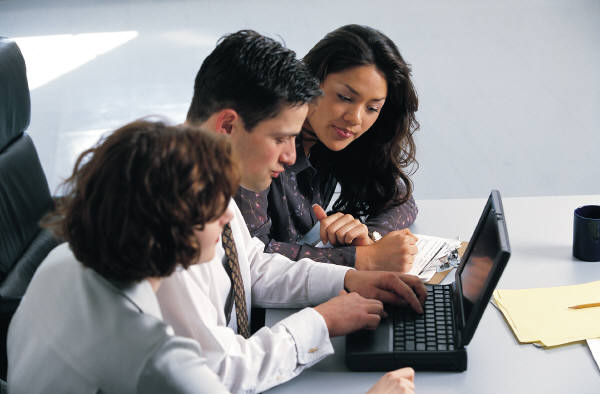 Experience Windows Vista Today!
Ontdek wat Windows Vista voor uw organisatie kan betekenen
Windows VistaWaar staan we vandaag?
100mln licenties verkocht! -> 1,5mln in Nederland
Iets meer dan de helft in de zakelijke markt
Negatieve perceptie 
-> We zijn een jaar verder, en ja het is beter geworden
-> Windows Vista Service
-> Windows Vista SP1
Wie gebruikt het al?
“Our move to Windows Vista and the 2007 Microsoft Office system has been the easiest migration so far. With the correct planning, we were able to deploy across our entire organization in less than 4 weeks.”
Erik Ubels
CIO
Deloitte Netherlands
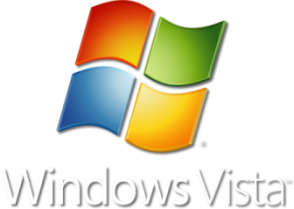 Christ van GestelBusiness Unit Manager Defense Telematics Organization
“The use of Windows Vista will allow us to reduce IT costs by 10 percent annually.”
Jan-Willem ten HoveIT Manager
Vanboeijen
“We’re confident that Windows Vista is a strong foundation for integrating new IT services. With Windows Vista, we’re ready for the future.”
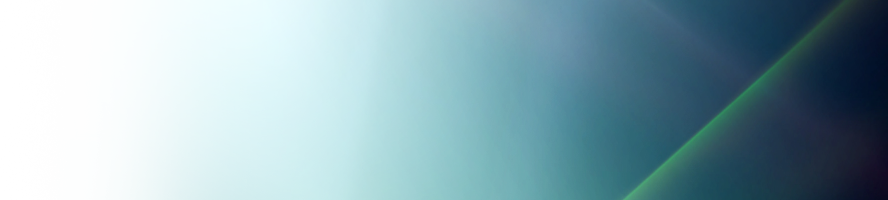 Nederlandse organisaties bezig met de uitrol van Windows Vista
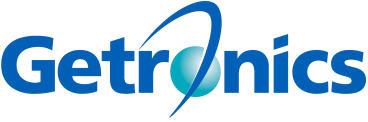 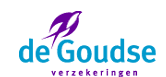 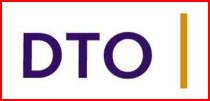 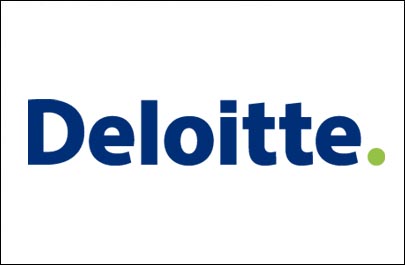 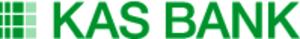 Verbeterde compatibility
Met ondersteuning van onze software en hardware partners wordt het ecosysteem van Windows Vista verrijkt met een hoge mate van compatibiliteit
Geoptimaliseerde werkplek
Windows Vista Enterprise en MDOP maken onderdeel uit van een geoptimaliseerde werkplek die zowel voor de eindgebruikers als IT vele voordelen kent.
Nu nog better metService  Pack 1
SP1 levert een verzameling van updates als mede een verbeterde stabiliteit, snelheid en beveiliging
Waar staan we op dit moment?
Windows Vista adoptie loopt volgens verwachting. waar liggen de kansen voor u?
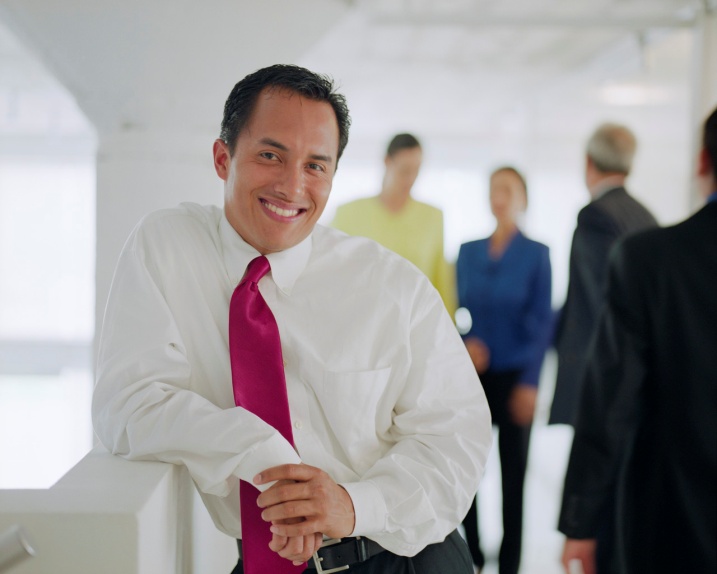 Experience Windows Vista Today!
Ontdek wat Windows Vista voor uw organisatie kan betekenen
Significant Device Compatibility Progress
43,000 new devices and components supported on Windows Update since Windows Vista RTM
Windows Vista supports thevast majority of devices and components in the ecosystem
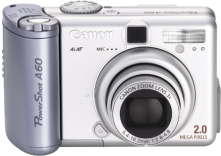 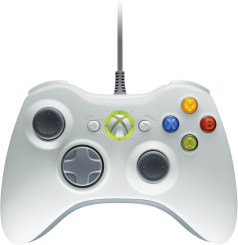 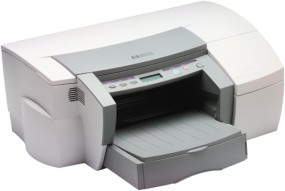 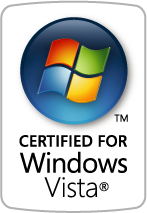 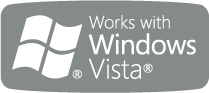 80
70
Thousands of Hardware ID’s Supported on Windows Vista
60
50
54
56
40
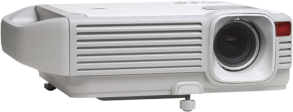 23
30
13
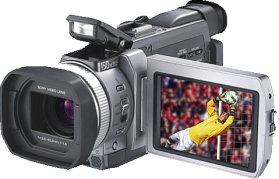 20
10
20
20
20
20
0
Updates to compatible drivers continue to improve performance. For example, updated drivers have improved battery life for many models of PCs
More than 17,000 logoed hardware and device submissions completed by over 600 hardware partners since launch
Nov 06
Jan 07
Oct 07
Dec 07
Inbox
Windows Update
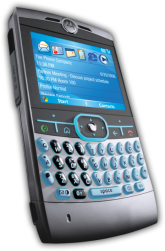 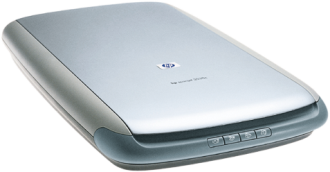 The Most Supported OS Ever
Application Compatibility Continues to Improve
10-times more applications have either “Certified for” or “Works with” Windows Vista Logos than at launch
Over 160 Global Enterprise applications have been remediated since RTM
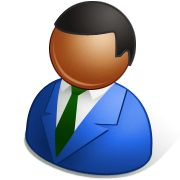 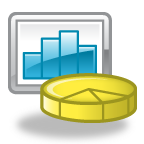 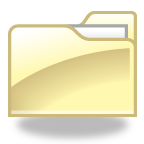 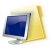 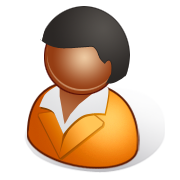 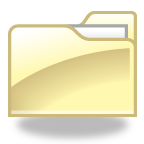 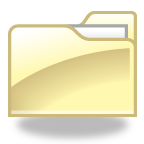 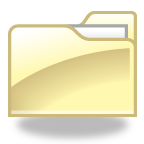 CRM
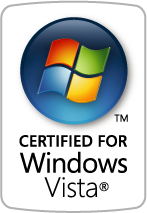 Document 
Management
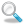 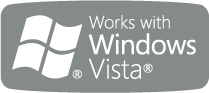 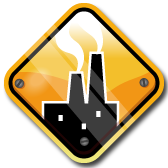 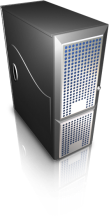 Critical Enterprise-blocking Applications Remediated Since RTM
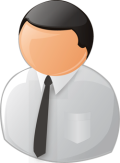 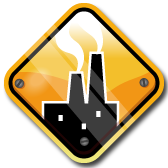 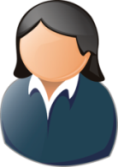 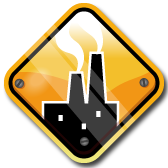 Present
Network Administration
Supply Chain Management
Dutch ISVs are also in the process of certifing their apps. Like Exact, Unit4Agresso, Davilex & Afas
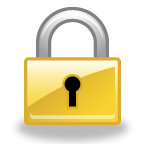 98 of NPD Group top 100 applications work with Windows Vista
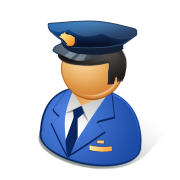 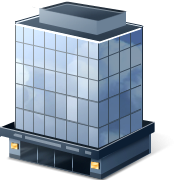 Nov 06
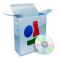 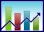 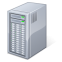 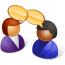 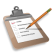 Design & Engineering
IT Security
ERP
Windows Vista is the Most Secure Microsoft OS Ever
Microsoft released Windows Vista as a redesigned operating system to enhance security
Fewer High Severity Vulnerabilities than Leading Operating Systems
Nu nog better metService  Pack 1
SP1 levert een verzameling van updates als mede een verbeterde stabiliteit, snelheid en beveiliging
Geoptimaliseerde werkplek
Windows Vista Enterprise en MDOP maken onderdeel uit van een geoptimaliseerde werkplek die zowel voor de eindgebruikers als IT vele voordelen kent.
Verbeterde compatibility
Met ondersteuning van onze software en hardware partners wordt het ecosysteem van Windows Vista verrijkt met een hoge mate van compatibiliteit
Waar staan we op dit moment?
Windows Vista adoptie loopt volgens verwachting. waar liggen de kansen voor u?
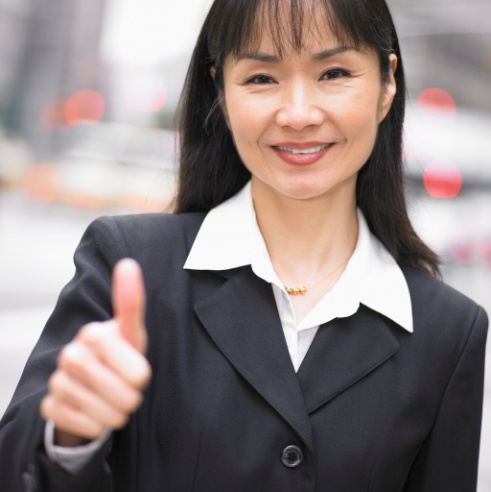 Experience Windows Vista Today!
Ontdek wat Windows Vista voor uw organisatie kan betekenen
With SP1, Windows Vista gets even Better
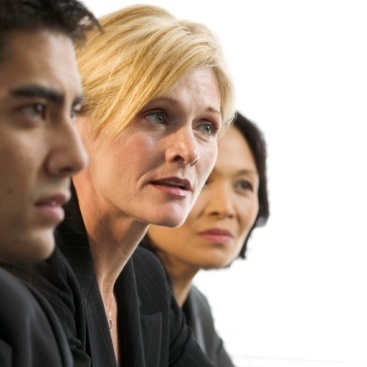 Windows Vista SP1 is an update to Windows Vista that addresses customer input on key performance areas
“We heard you”
Reliability, performance, andsecurity improvements,
Improvementsto the administration experience
Supportfor emerging hardware and standards
Windows Vista SP1 HighlightsNotable Changes in SP1
Performance improvements in SP1
Battery life
Faster logon experience
Copying and unzipping files
Resume from hibernate and standby
Performance of domain joined PCs when operating off of the domain
Security improvements in SP1
New set of APIs for third-party security and malicious software providers
Certificate revocation with the Online Certificate Services Protocol
BitLocker now for all disk volumes instead of only the system volume
Improved security running RemoteApp™ programs and desktops
Reduced Functionality Mode removed
Windows Vista SP1
Engels
RTM - Feb 6 √
WU&Download - Mid March
Automatic WU + 1 month
Retail FPP – End March

Nederlands
RTM begin April
Download + 1 week
Automatic Update +1 month
In Retail + 6 weeks
Geoptimaliseerde werkplek
Windows Vista Enterprise en MDOP maken onderdeel uit van een geoptimaliseerde werkplek die zowel voor de eindgebruikers als IT vele voordelen kent.
Nu nog better metService  Pack 1
SP1 levert een verzameling van updates als mede een verbeterde stabiliteit, snelheid en beveiliging
Verbeterde compatibility
Met ondersteuning van onze software en hardware partners wordt het ecosysteem van Windows Vista verrijkt met een hoge mate van compatibiliteit
Waar staan we op dit moment?
Windows Vista adoptie loopt volgens verwachting. waar liggen de kansen voor u?
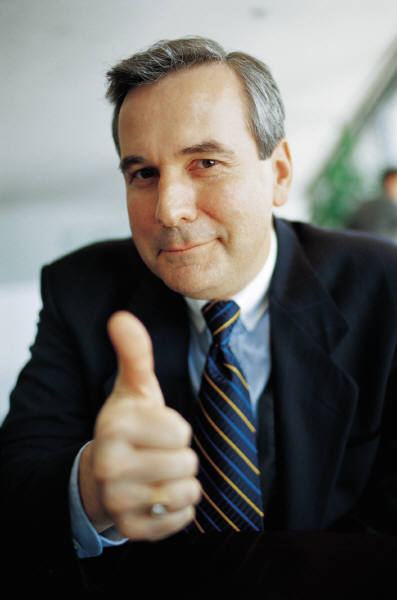 Experience Windows Vista Today!
Ontdek wat Windows Vista voor uw organisatie kan betekenen
Geoptimalizeerde werkplek
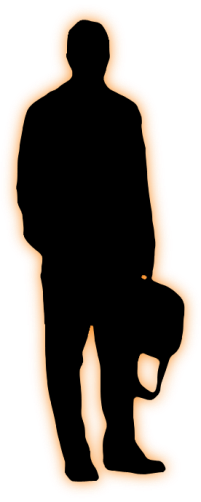 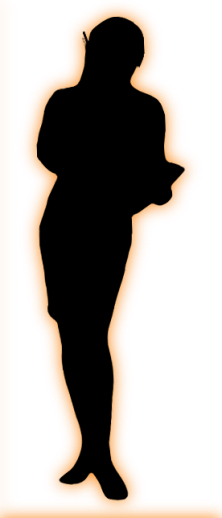 Wat is het en hoe verkoop je het?
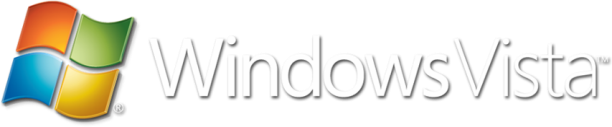 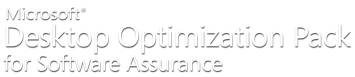 Partners’ Customers Face Challenges
“
“
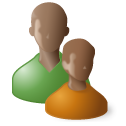 I need to find 
information easily
Security is very important to me
”
”
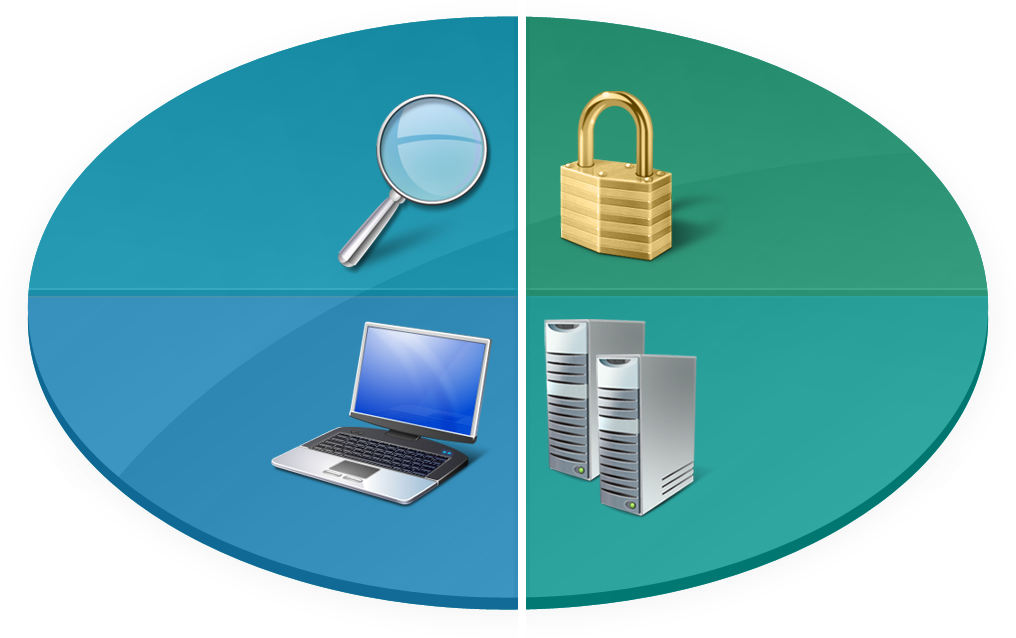 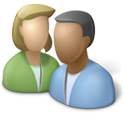 End Users
IT Pros
Easier
Find information and collaborate with colleagues
More Secure
Improve security and legislative compliance
Better Productivity
Reduce PC downtime and
empower your workforce
Lower Cost
Reduce complexity and give back time to the IT generalist
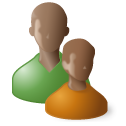 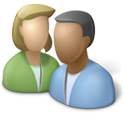 IT Pros
Business Managers
“
“
I need to improve employee productivity and PC reliability
I need to save time and reduce IT complexity
”
”
Path to Optimized DesktopThrough Software Assurance and Open Value
The Optimized Desktop
(subscription access only within Software Assurance)
The Enterprise-class Desktop 
(available only with 
Software Assurance)
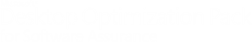 The Business Desktop
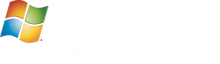 SoftGrid Application Virtualization
Asset Inventory Services
Diagnostic & Recovery Toolset
Advanced Group Policy Management
Desktop Error Monitoring
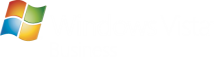 Enables businesses to:
Includes all features of Windows Vista Business plus:
Find and Use Information
Enable Mobile Workforce  
Improve Security and Compliance 
Optimize Desktop Infrastructure
Four Virtual Operating Systems
Windows® BitLocker™ Drive Encryption
Multi-lingual User Interface (MUI)
Subsystem for Unix-Based Apps (SUA)
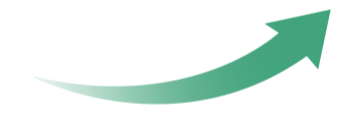 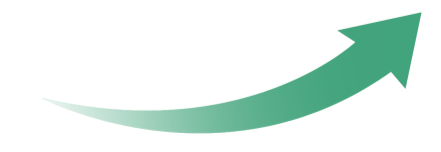 Business vs. EnterpriseWindows Vista editions for businesses:
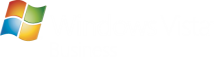 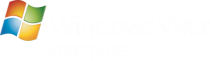 *
Windows Aero™ Interface


Integrated desktop search


Windows Mobility Center


User Account Control


Windows Bitlocker Drive Encryption

Multilingual User Interface (MUI)

Support advanced application compatibility via rights to four virtual operating systems


Subsystem for UNIX-based apps
Qualify for purchase of Microsoft Desktop Optimization Pack (MDOP)

* Windows Vista Enterprise is available exclusively through Microsoft Software Assurance.
Toegevoegdewaarde met volume licensing
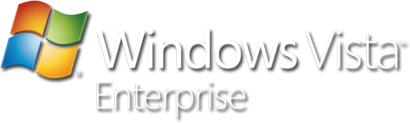 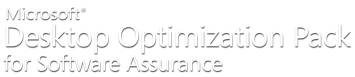 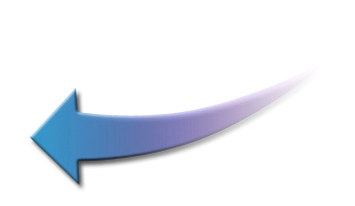 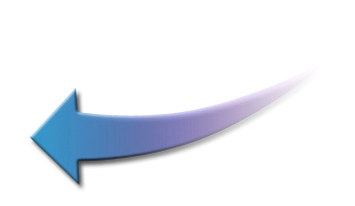 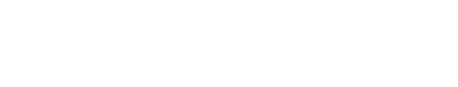 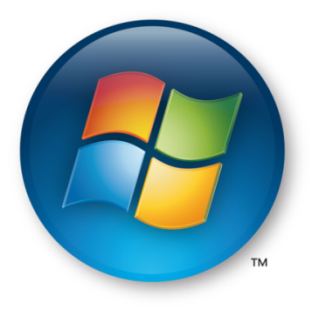 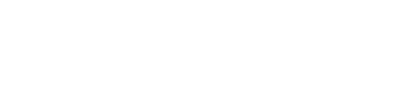 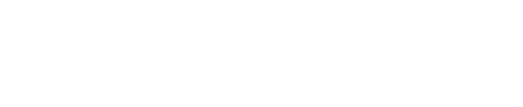 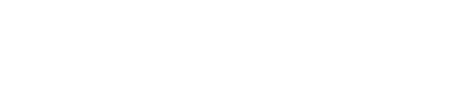 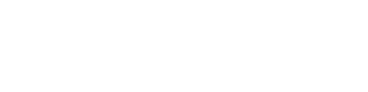 Upgrading to a Microsoft Select or Open Value License Agreement:  What’s in it for the customer? (Part 1 of 2)
Tracking and managing licenses can be challenging, especially if people are running different versions of software. With Microsoft Open Value, you can control the upgrade cycle with the latest software releases and can run any version of Windows software.
The ability to run any software version
As your organization grows and you need to purchase new desktops, it's easy to integrate the licenses from the new desktop computers into your existing Open Value agreement through Software Assurance.
Flexibility for business growth
Open Value grants you the rights to run any version of the software so that you can stay current and upgrade when you want. With New Version Rights and flexible version management, you can focus more on implementing critical IT projects instead of on building a business case for the next upgrade.
The ability to deploy the software you need now
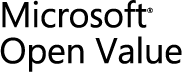 Upgrading to a Microsoft Open Value License Agreement:  What’s in it for the customer? (Part 2 of 2)
If your organization needs longer-term visibility into IT budget planning, Open Value offers predictable annual payments to help make better decisions about which IT projects to implement each year.
Predictable planning and budgeting
Open Value helps organizations that have a limited budget. With Open Value, you can amortize software costs over three years, similar to financing without the interest rates and associated fees. With reduced up-front costs and payments spread over time, you can afford to get the software you need now.
Spread payments
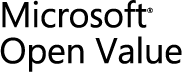 Microsoft Desktop Optimization PackWaarom?
MDOP bied additionele technologieën waarmee het beheer en de toegang tot bedrijfsmatige data en applicaties eenvoudig te beheren valt.
Beveiliging
MDOP maakt “anywhere access” voor applicaties en gebruikersinstellingen mogelijk.
Mobility
MDOP verlaagt de ‘downtime’ en helpt de helpdesk effectiever te werken
Productivity
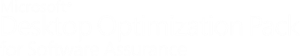 Microsoft Desktop Optimization PackWat zit er in?
Wat: Application virtualisatie & streaming
Overal en altijd en met de juiste licentie kunnen werken waarbij de applicatie centraal beheerd wordt.
Microsoft SoftGrid
Application Virtualization
Wat: Geavanceerde inventarisatie van software
Hosted service with efficient scanning for Microsoft and 3rd-party software resulting in intelligent reporting
Microsoft Asset Inventory Services
Wat: GPO versie-beheer, change management, and delegatie
Versies, historie en ‘rollback’ van GPO veranderingen met offline bewerken, zoeken, granulair delegatie en change management.
Microsoft Advanced Group Policy Management
Wat: Efficiente diagnose en herstel van PCs
Intuïtieve tools om onbruikbare PCs te herstellen, terug halen van bestanden en offline virus verwijder mogelijkheden.
Microsoft Diagnosticand Recovery Toolset
Wat: Proactief beheer van application and OS fouten
Identificeer de impact en ‘root cause’ van toepassingsfouten op de werkplek.
System Center
Desktop Error Monitoring
Leren
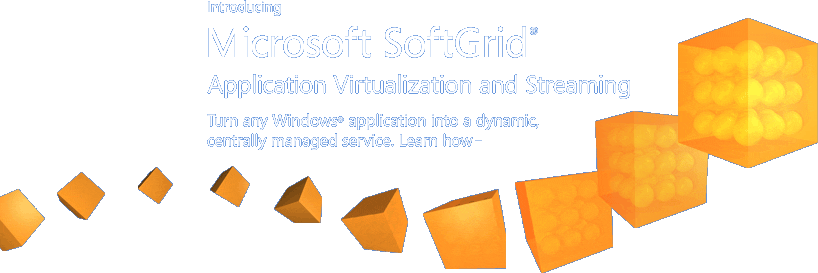 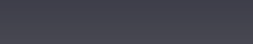 Application Virtualization in Context
Computing resources deployed in real-time based on immediate needs
Without Virtualization
With Virtualization
Applications installed to specific
hardware and OS
Virtual Applications
Any application on any computer on-demand via network
Interface bound to process
Virtual Presentation
Presentation layer separate from process
Operating System assigned to 
specific hardware
Virtual Machine
OS can be assigned to any desktop or server
Storage assigned to specific locations
Virtual Storage
Storage and backup over the network
Network assigned to specific locations
Virtual Network
Localizing dispersed resources
Multiple types of virtualization
Virtual System
UI
Virtual Apps
Real 	Virtual
Apps
UI
Virtual Experience
OS
Apps
UI
Host PC
OS
Apps
Host PC
OS
Host PC
Virtual systems allow hardware independence
Virtual System
UI
Real 	Virtual
Host system has a base OS
Lightweight OS environmentsreduce hardware dependence 
Multiple OSes can run on one system
Apps
OS
Host PC
Cumbersome to manage over distributed networks
OS images may still need to be managed
Applications still need to be managed
Virtual experience allow hardware independence
Real 	Virtual
Remote application access, centralized secure model
Data stays in the data center
User logs onto server-based apps
Virtual Experience
UI
Apps
Requires network connectivity
Some apps won’t run or scale poorly
Reduced user experience
Significant server infrastructure requirements
OS
Host PC
Virtual applications revolutionize deployment
Virtual Apps
Real 	Virtual
Application is run in an isolated environment from the OS
 Allows for a single desktop image
 Provisioning, changing apps is easy
UI
Apps
OS
May require repackaging of apps
 OS needs to be managed, patched
 Typically requires Windows
Host PC
Microsoft Virtualization options
A complete set of virtualization products, from the data center to the desktop
All assets – both virtual and physical – managed from a single platform
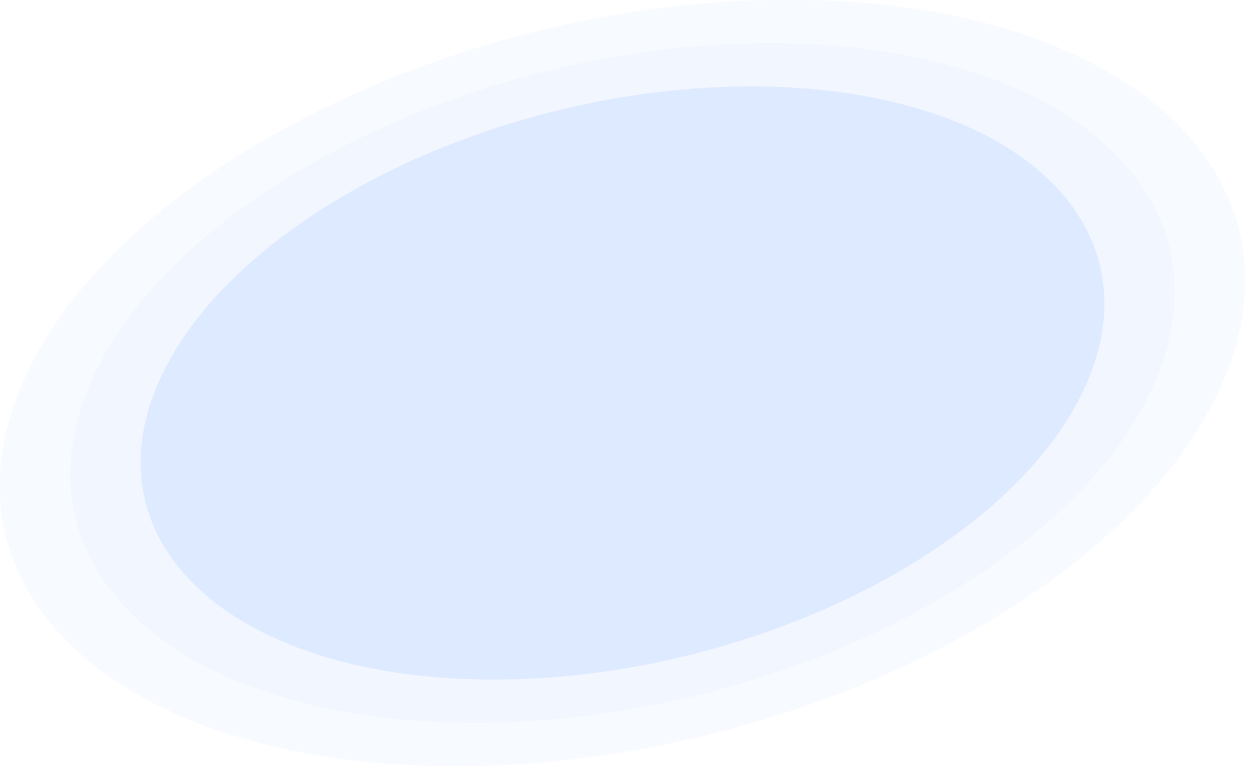 Server Virtualization
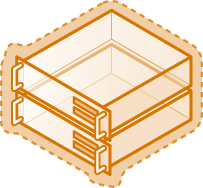 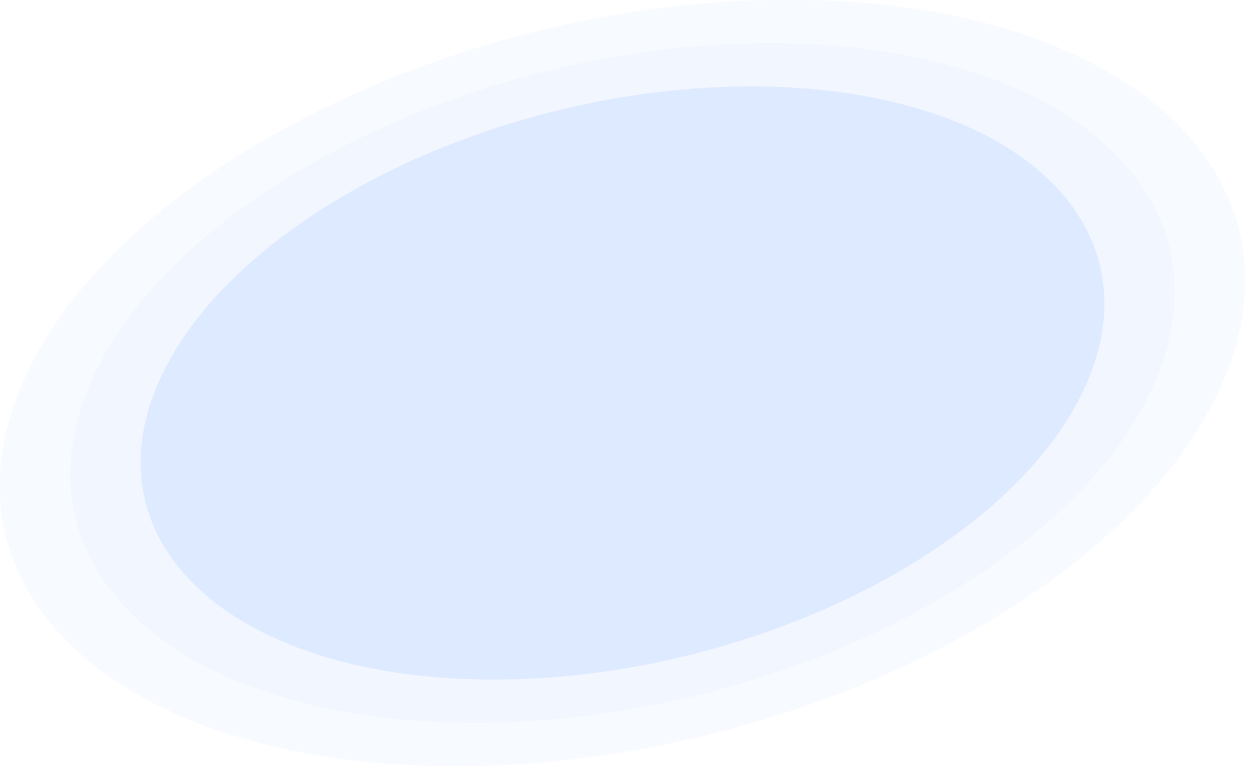 Presentation Virtualization
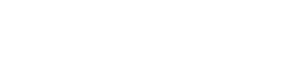 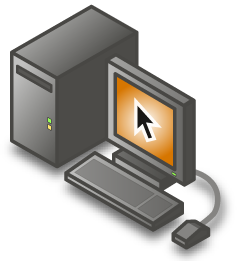 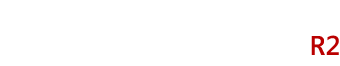 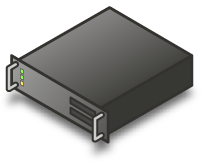 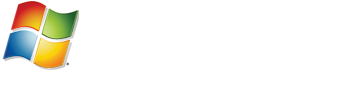 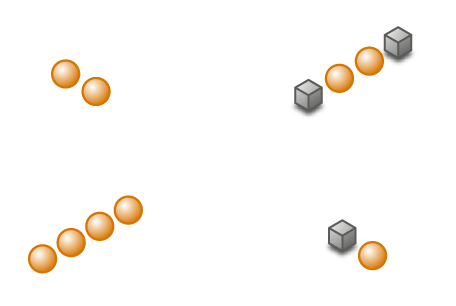 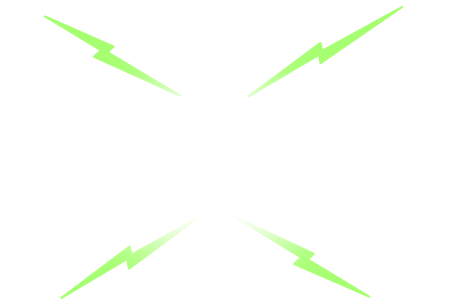 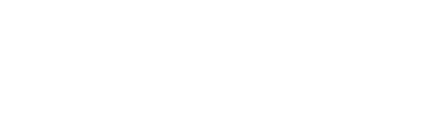 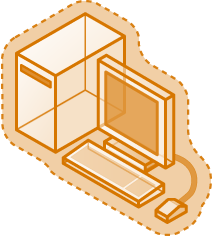 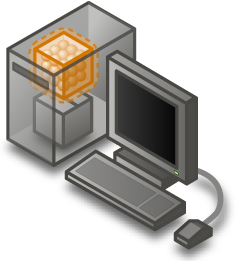 Application Virtualization
Desktop Virtualization
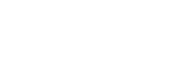 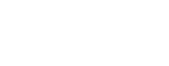 Microsoft Application VirtualizationDynamically Delivering The Virtual Application Solution
Transform Windows applications into Virtualized Entities
Simplified management
Applications delivered on-demand
Application conflicts eliminated
Applications follow users
Application updates are automatic
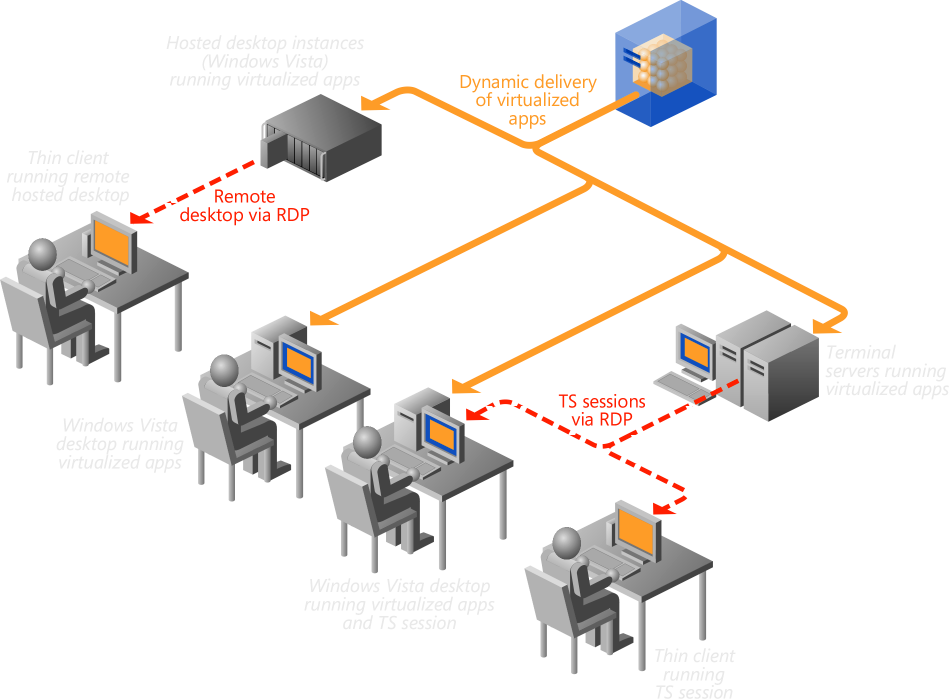 Granular Application Control
Not only control access to computing platform, but to virtualized applications as well
Multiple Desktop Deployments
Use SoftGrid with Local, Diskless, and Centralized Desktops deployments on both PCs and Thin Clients
Software as a service:Microsoft Application Virtualisation
Virtualized Applications
Never Installed
Enhanced compatibility
Conflict prevention
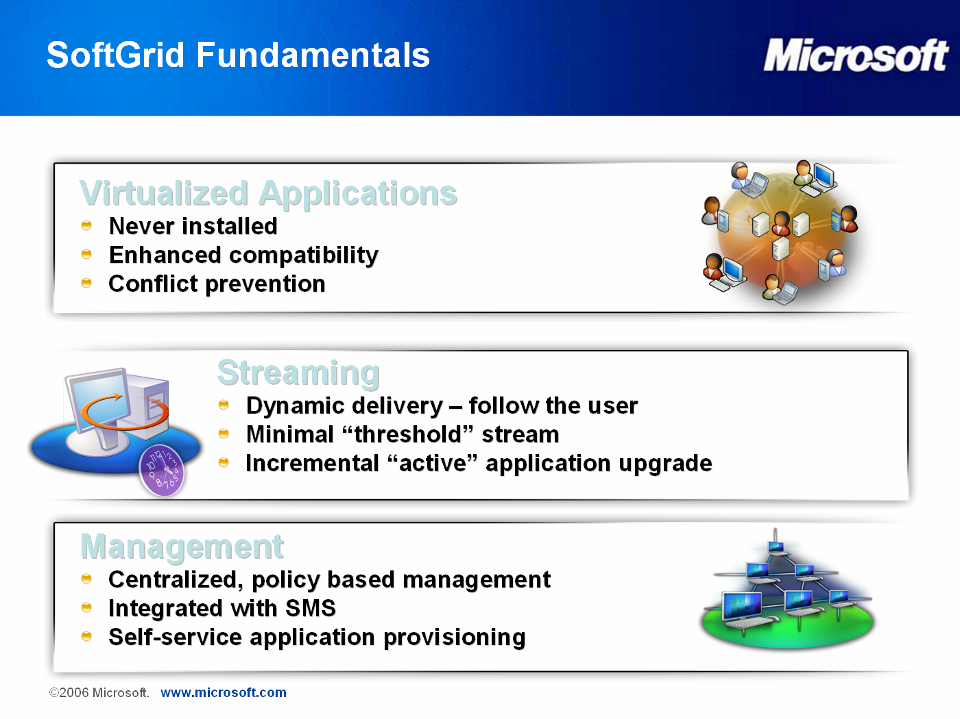 Streaming
Dynamic delivery – follow the user
Minimal `threshold` stream
Incremental  `active` application upgrade
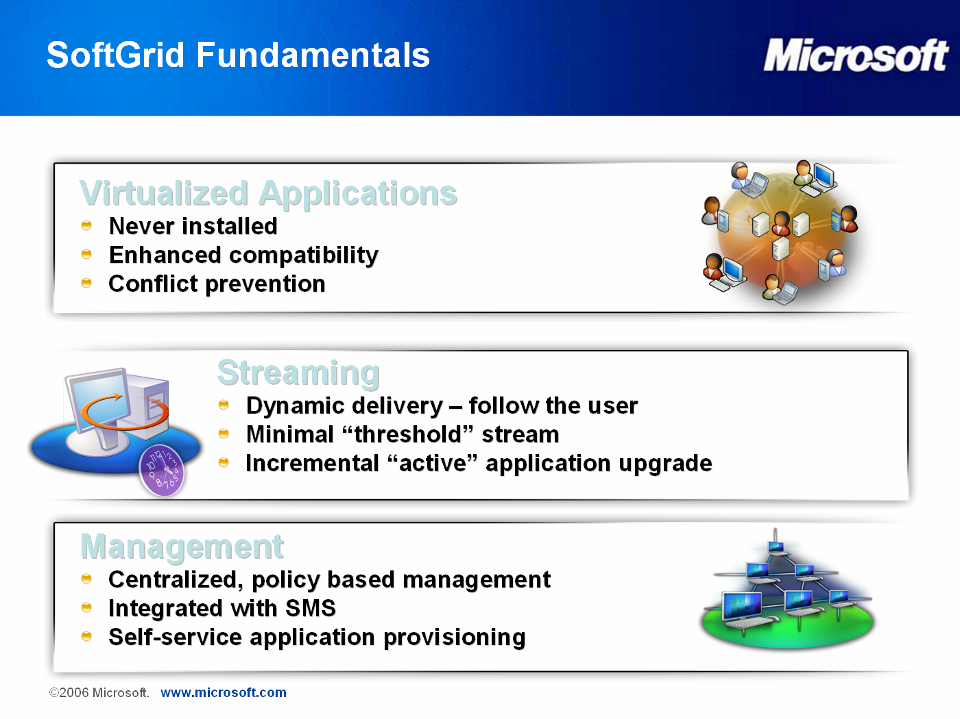 Management
Centralized, policy based management
Integrated with SMS
Easy application provisioning
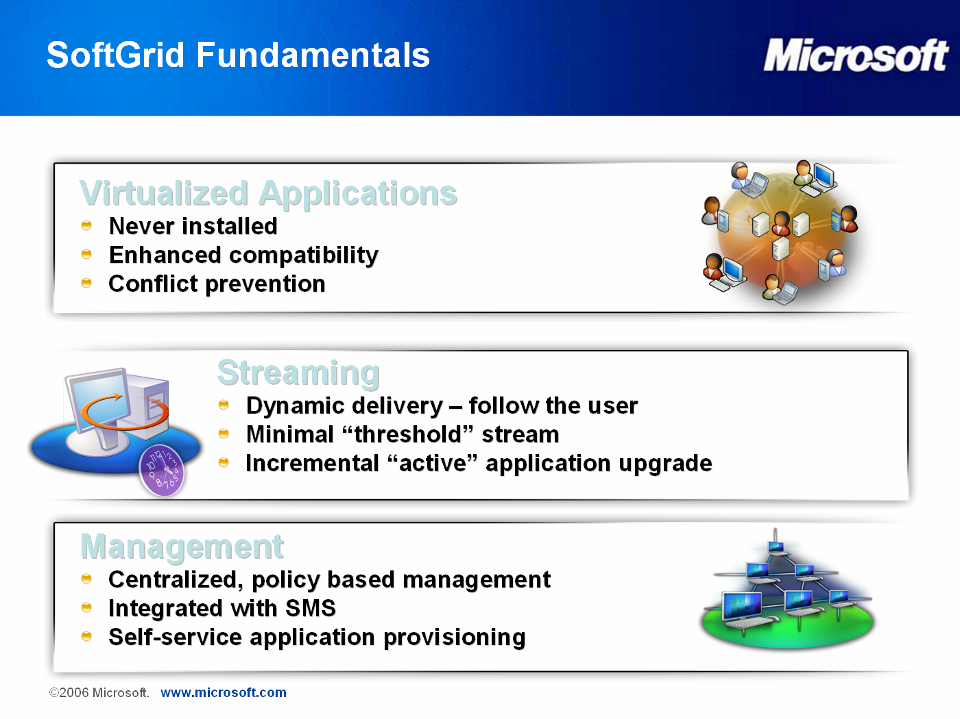 Application Virtualization Explained
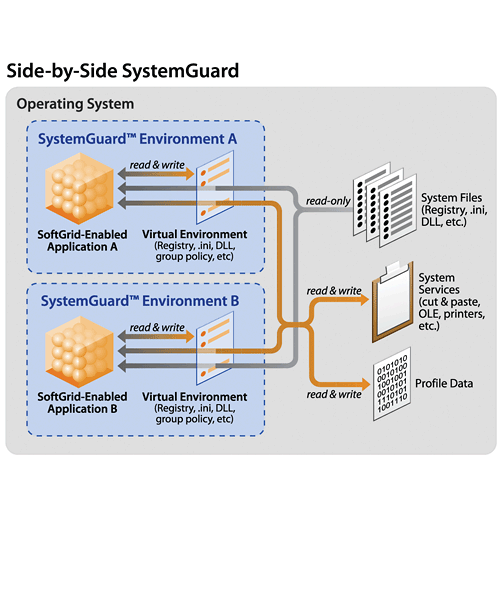 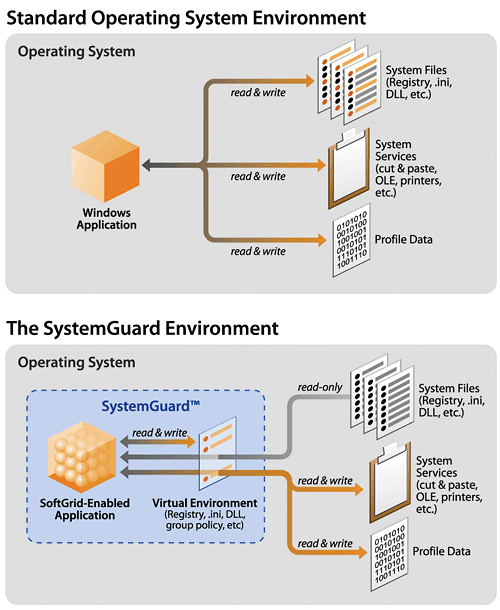 Applications are virtualized per instance:
Files (including System Files)
Registry
Fonts
.ini
COM objects

Applications do not get installed or alter the operating system

Yet tasks process locally on the host computer.
…and inter-application communication can still take place.
On-Demand Streaming of Virtual Apps
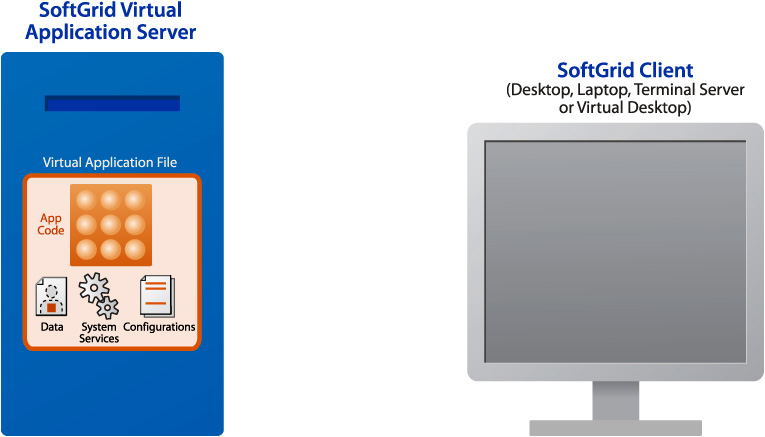 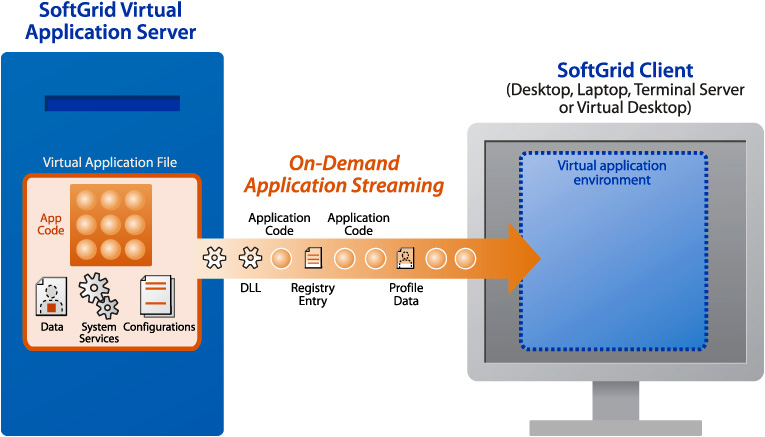 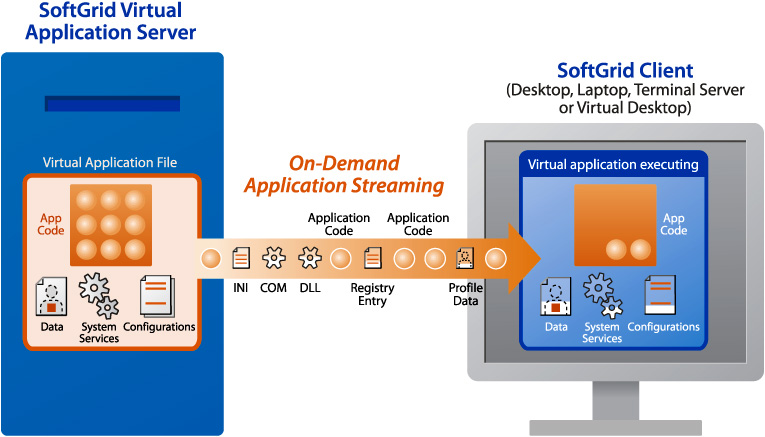 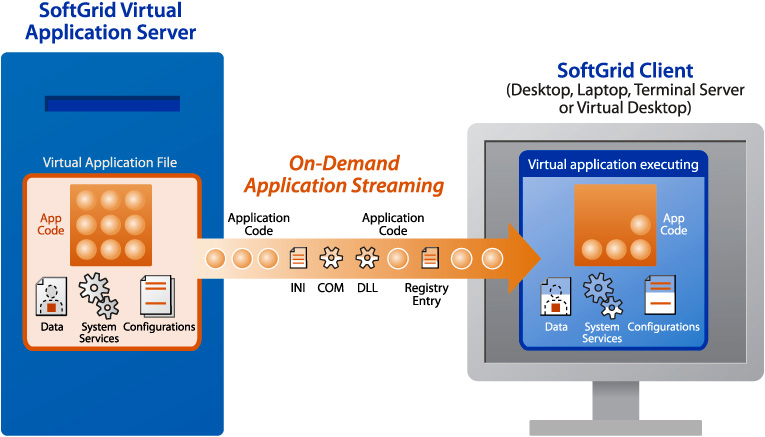 Permission Based
User clicks on desktop shortcuts – 
	authentication, authorization and 
	licensing checked every time users 
	launch a SoftGrid application
Centrally Served
The first time the Server streams 
	“just enough” code (5-40%) to client 
	or TS machine. As more code is 
	needed, it is dynamically delivered.
Locally Executed
App executes on desktop, laptop and/or Terminal Server, not on SoftGrid Server
Cached for Performance
App code is cached for repeat use – even without a network
Disconnected Use Support
Entire set of applications are cached for limited time before expiring
Virtualization Starts with the Sequencer
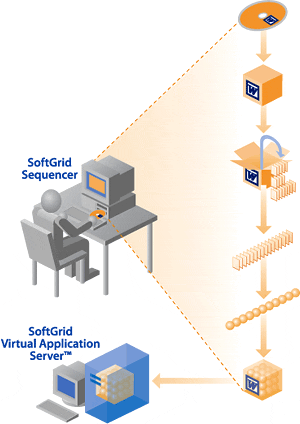 The Sequencer is a wizard-based tool that rapidly virtualizes applications without changing source code.  

Sequencer models an application’s configurations and dependencies then segments application code into a file

Sequencer file is placed onto one or more SoftGrid servers for on-demand deployment to desktops, laptops or terminal servers.

With 4.2, can sequence Office in less than 15 mins.
Accelerate Application Availability
With the SoftGrid application deployments and updates are dramatically accelerated. Once an application is virtualized, it can be deployed instantly to any and all global users on any client device from a central console.
Compress the steps associated with Application Packaging
Package on one platform, run on many
Eliminate installations and dramatically reduce compatibility testing
Updates are now one file change on a server
Terminations are one change to the management console
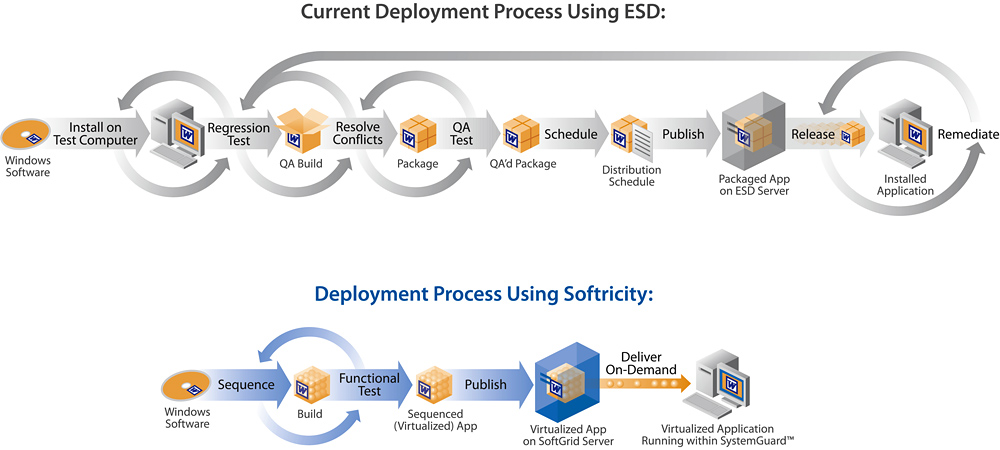 Kwalificeren
Geoptimalizeerde werkplek
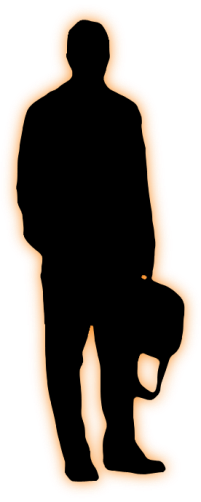 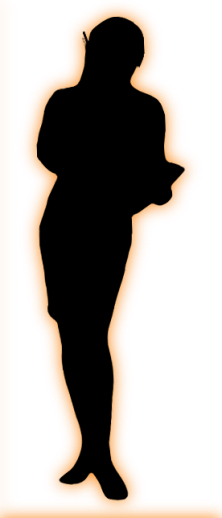 Optimalisatie maar waarom?
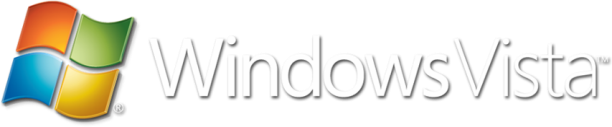 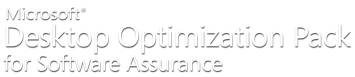 IT Complexity And Cost
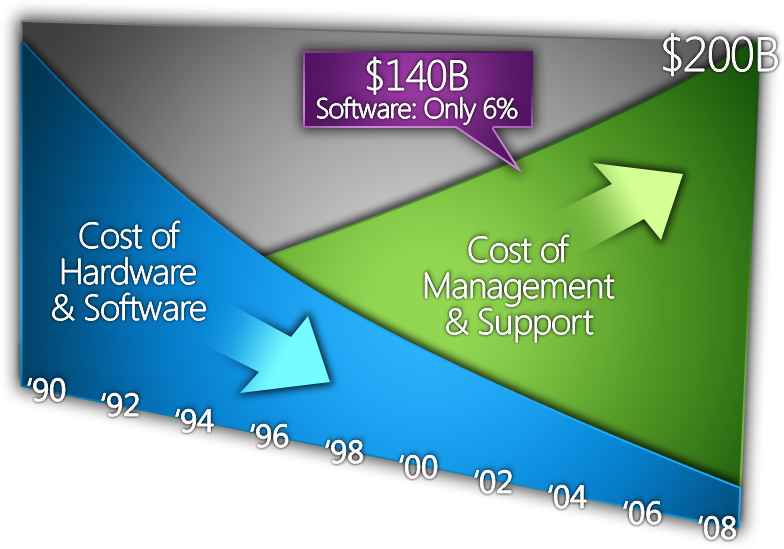 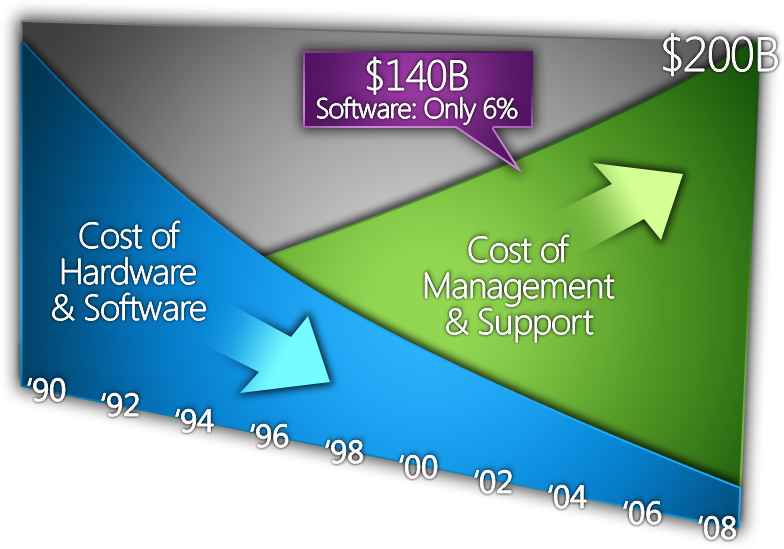 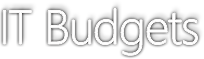 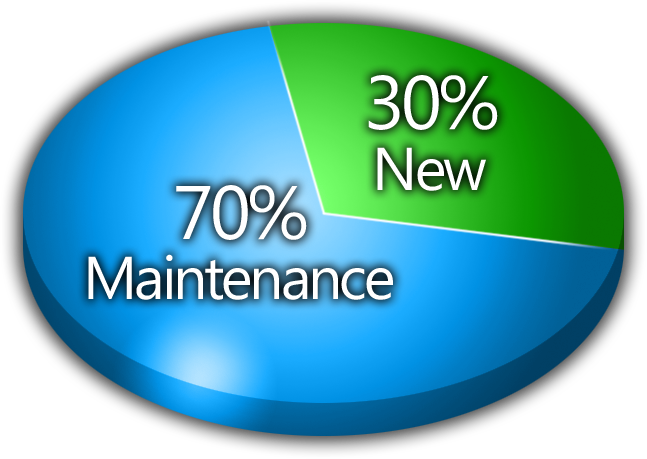 Wat wil men bereiken?
Unprecedented 
volumes of data
Increasing 
compliance
requirements
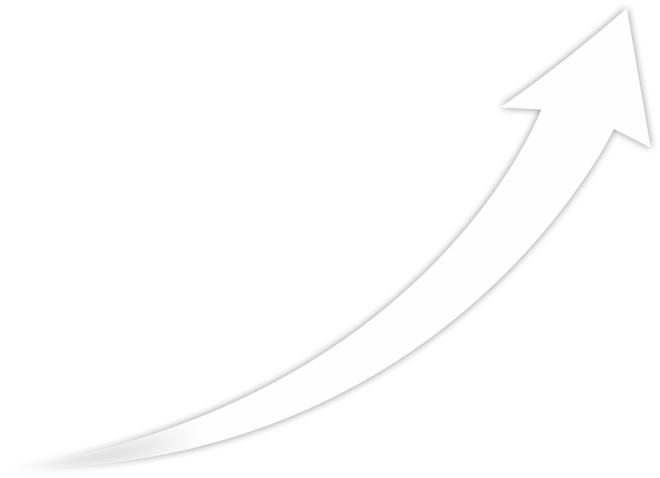 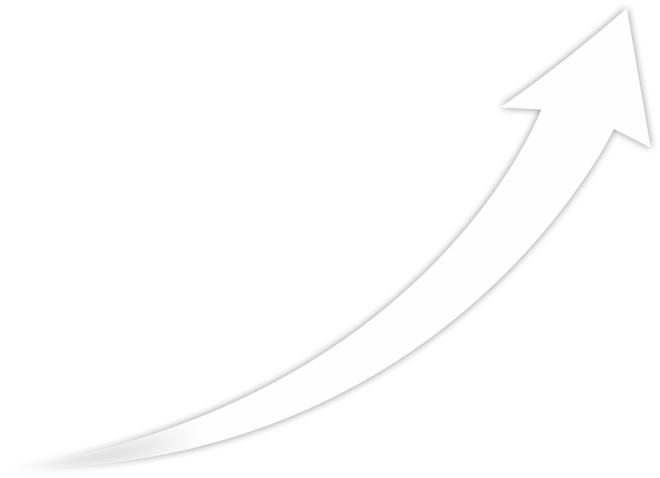 End Users Want Freedom, Flexibility
IT Pros Want Control
Anywhere/Anytime Access
Device Independence
Personal Data/Applications
Flexible Configurations
Controlled Network Access
Managed Devices
Data Security
Predictable Configurations
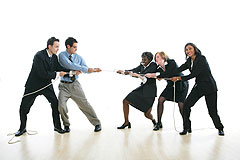 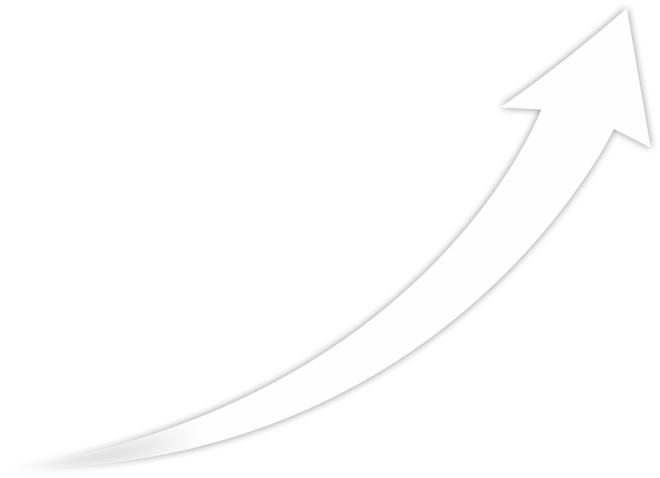 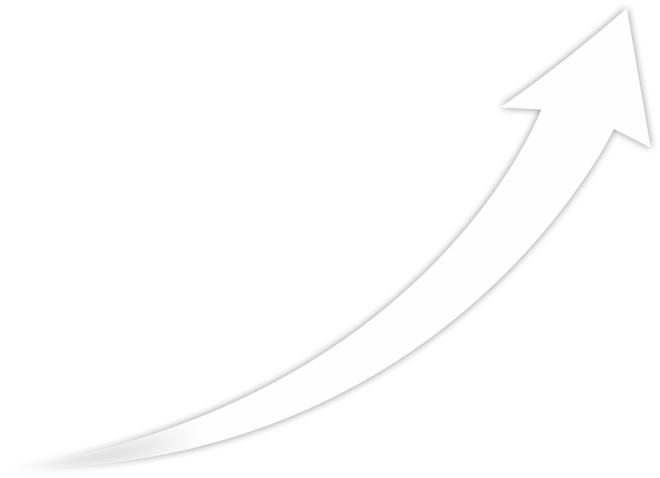 HW mix shifting 
to laptops
Increased emphasis on manageability to lower cost, increase agility
Desktop TCO breakdown
Desktop costs go beyond hardware and software
70% of desktop TCO is labor related
Desktop TCO ($4600-$5000/year)
50%
100%
(US$ /desktop/year)
20%
30%
HW/SW
IT costs
End-user
Total
Cost of hardware and software
Cost of IT labor and administration
Cost of  self-support & downtime
Source:  Leading Analyst Firm, December 2005
Note:  Excludes server & network costs for centrally manages services
Windows Vista: Enabling IT Infrastructure Optimization
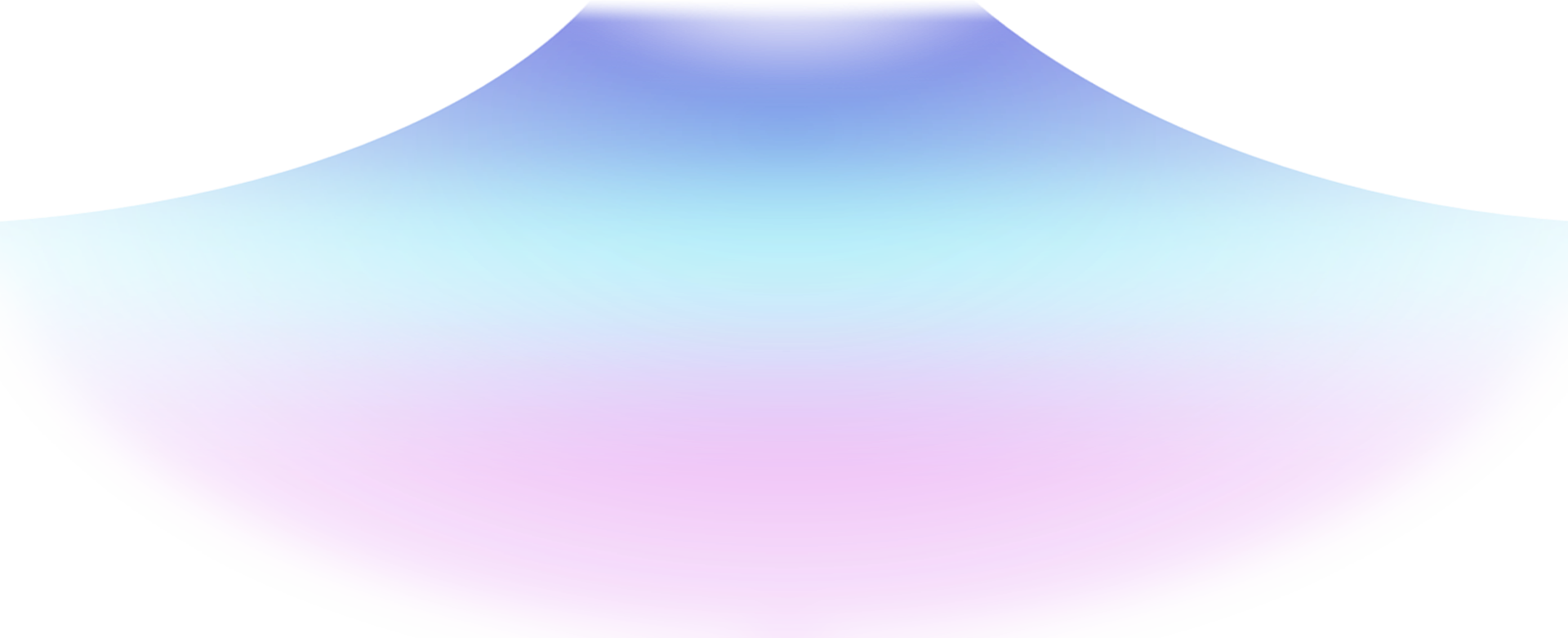 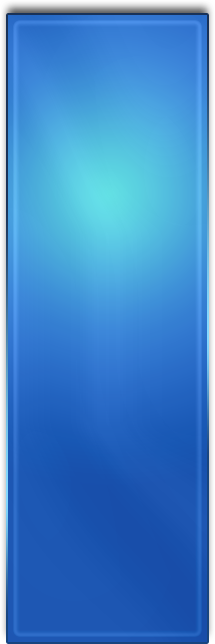 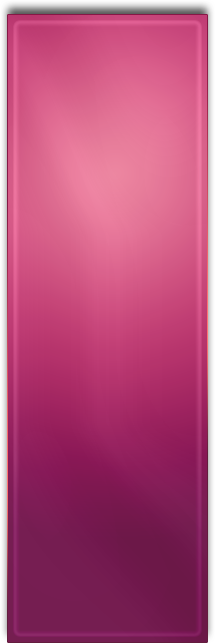 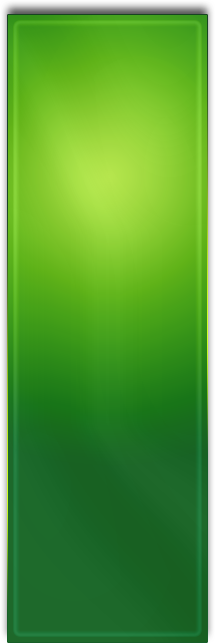 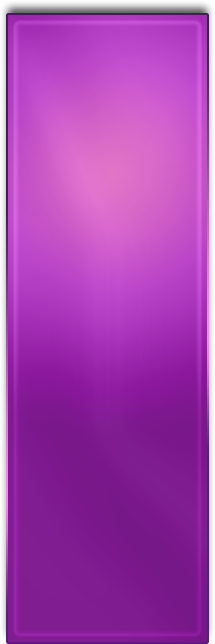 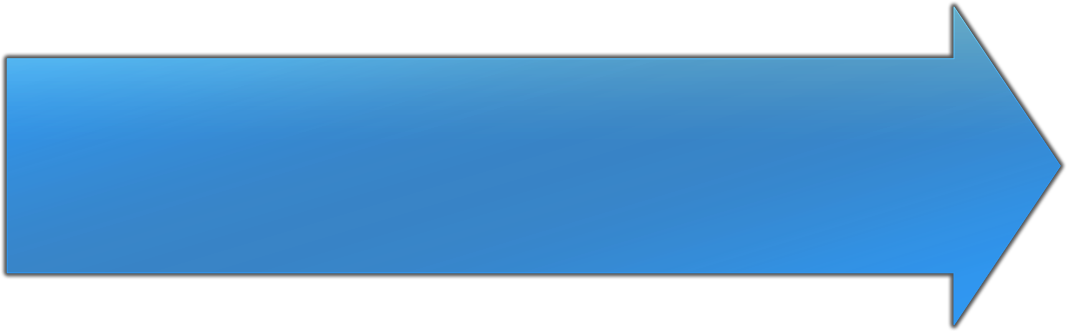 Windows Vista Advancements
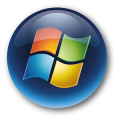 Standard Images
User Account Control 
Group Policy
Secure Networking 
Windows Vista Firewall
Network Access Protection
Secure Wireless
Management Tool Integration
Unified Health Model 
Backup Desktops
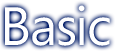 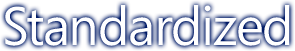 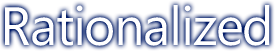 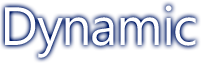 Optimizing Reduces Total TCO
Labor efficiencies with optimized desktop infrastructure
Total TCO ($4600-$5000/year)
A leading industry analyst found over 90% of the TCO reductions from best practices for desktop management result from increased labor efficiency for IT workers and End-users
Total TCO($3200-$3300/year)
End-user
(US$ /desktop/year)
IT
HW/SW
“Basic”
“Rationalized”
Source: Leading Analyst firm, December 2005
Note:  Excludes server & network costs for centrally manages services
Activiteiten
Tijdelijk korting
Nu 15% korting op Windows Client + SA + MDOP licenties
OpenValue en Select contracten
Geldig t/m 30 juni 2008
Partner Roadshows
Geoptimaliseerde werkplek evenementen
18 maart, Microsoft, Auditorium Schiphol Rijk
21 maart, NH Capelle
31 maart, Regardz Zwolle
Marketing
Slimme formules campagne – start april
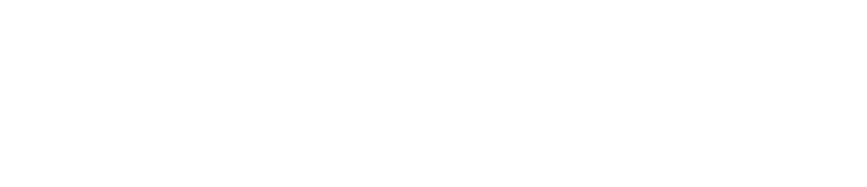 © 2008 Microsoft Corporation. All rights reserved. Microsoft, Windows, Windows Vista and other product names are or may be registered trademarks and/or trademarks in the U.S. and/or other countries. The information herein is for informational purposes only and represents the current view of Microsoft Corporation as of the date of this presentation. Because Microsoft must respond to changing market conditions, it should not be interpreted to be a commitment on the part of Microsoft, and Microsoft cannot guarantee the accuracy of any information provided after the date of this presentation. MICROSOFT MAKES NO WARRANTIES, EXPRESS, IMPLIED OR STATUTORY, AS TO THE INFORMATION IN THIS PRESENTATION.
Quiz time !!
Waar staat MDOP voor en wat zit erin?
Microsoft Desktop Optimization Pack


Welke 5 componenten zitten erin?
Microsoft Application Virtualization (MAV) (SoftGrid)
Advanced Group Policy Management (AGPM)
Asset Inventory Services (AIS)
Desktop Error Monitoring (DEM)
Diagnostics and Recovery Toolset (DaRT)
Uit welke producten bestaat de ‘geoptimaliseerde werkplek’ ?
Windows Vista Enterprise
+ Software Assurance
+ SP1
+ Microsoft Desktop Optimization Pack
________________________________ +
Geoptimaliseerde werkplek
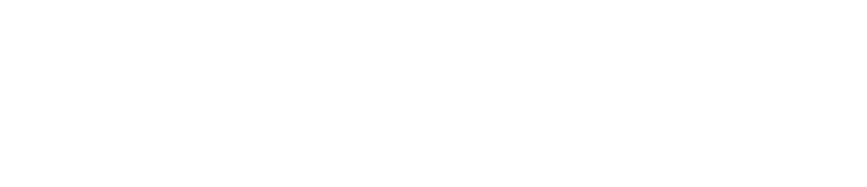 © 2008 Microsoft Corporation. All rights reserved. Microsoft, Windows, Windows Vista and other product names are or may be registered trademarks and/or trademarks in the U.S. and/or other countries. The information herein is for informational purposes only and represents the current view of Microsoft Corporation as of the date of this presentation. Because Microsoft must respond to changing market conditions, it should not be interpreted to be a commitment on the part of Microsoft, and Microsoft cannot guarantee the accuracy of any information provided after the date of this presentation. MICROSOFT MAKES NO WARRANTIES, EXPRESS, IMPLIED OR STATUTORY, AS TO THE INFORMATION IN THIS PRESENTATION.
Bronnen
Windows Partner Solutionshttp://partner.microsoft.com/windowspartnersolutions 
Windows Sales Traininghttps://partner.microsoft.com/40048510
partner tooling:https://partner.microsoft.com/MAP
Fasering
Selecteer de juist fase die slaat op de info op de slide; plaats deze rechts bovenin.
Uitrollen
Geoptimalizeerde werkplek
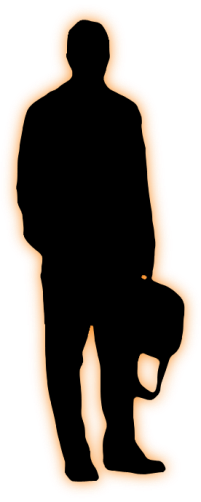 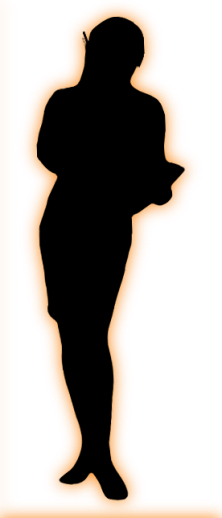 Hoe rol je dit uit?
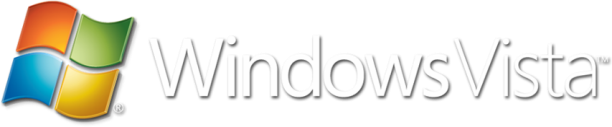 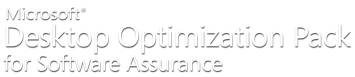 Windows Vista Deployment Kit for ITPro‘s& Windows Vista Springboard
Information about with Windows Vista
Getting started with Windows Vista
http://www.microsoft.com/technet/springboard
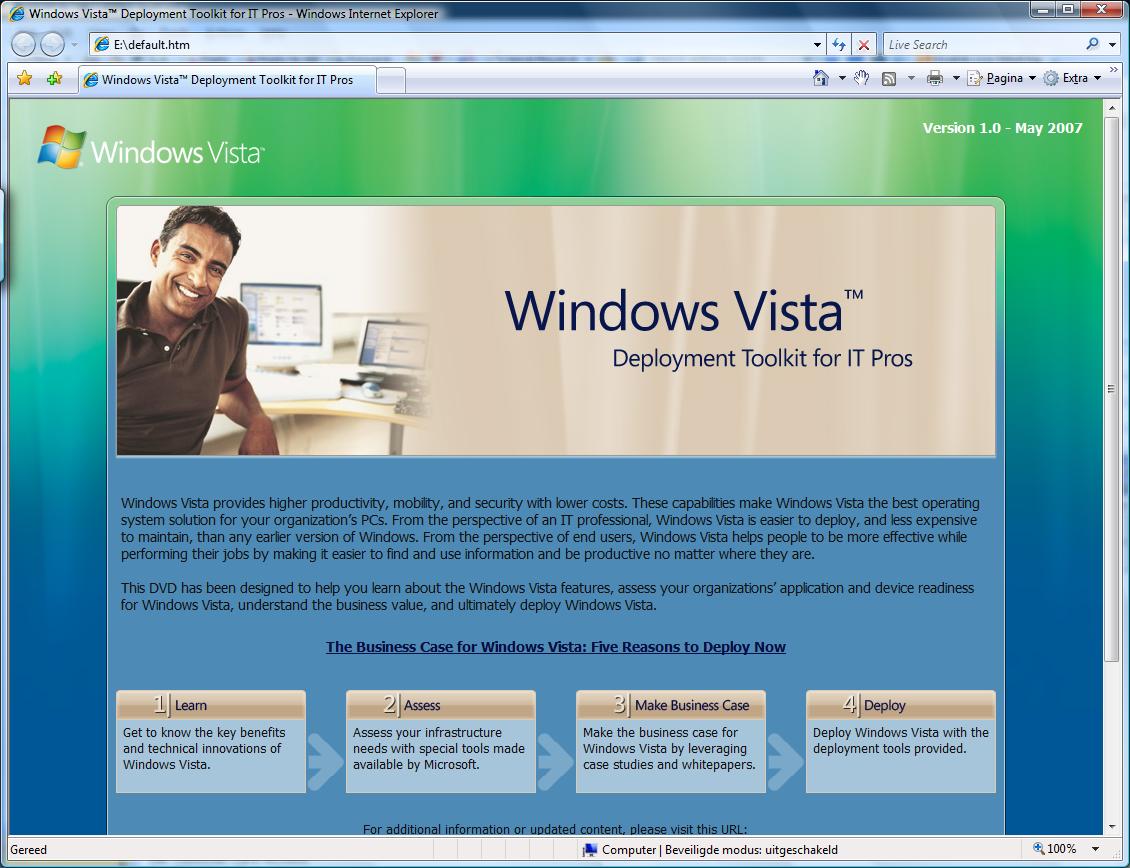 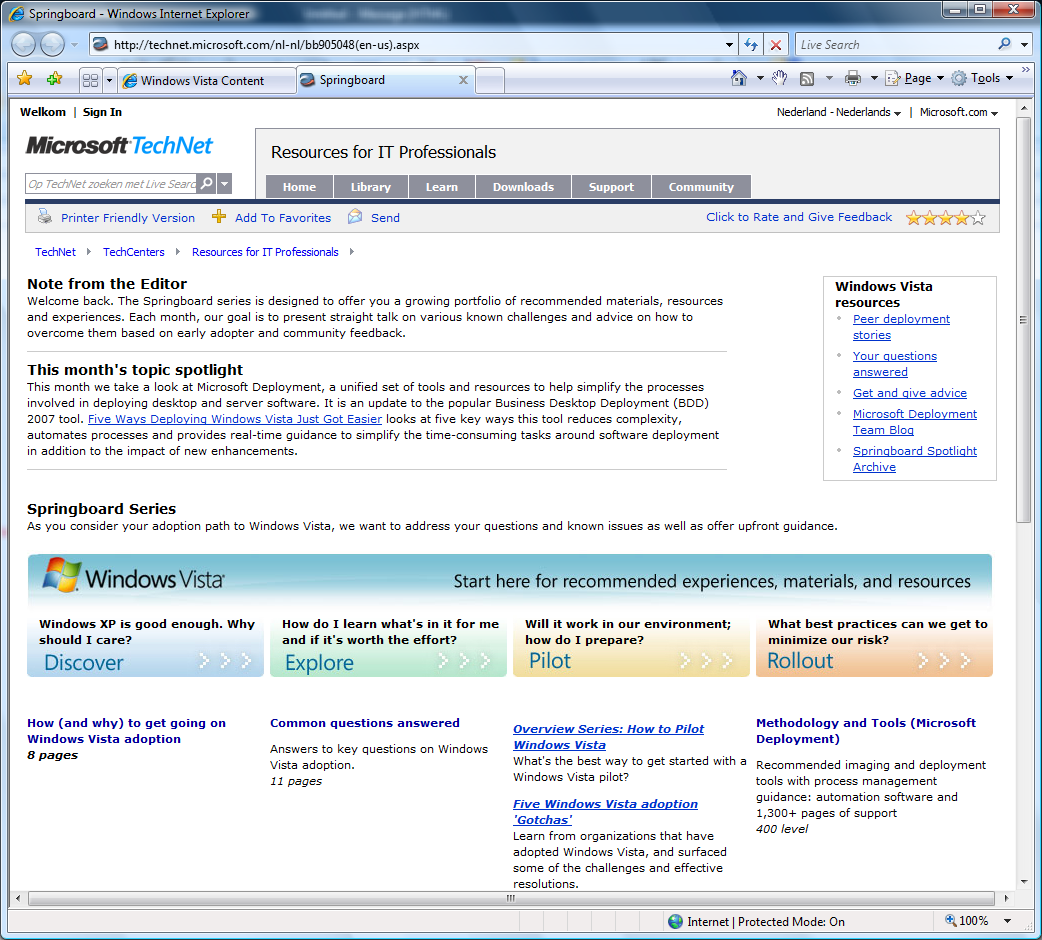 Microsoft Assessment and Planning
Integrated Portal with Automated Tools and Guidance from desktops to servers
Agentless inventory of clients, servers, applications, devices and roles
Technology migration and readiness assessment and proposal generation
Multi-Technology coverage
Hardware and Device Compatibility for Windows Vista, Windows Server 2008 and 2007 Microsoft Office System
Server Virtualization candidates for consolidation with Hyper-V and Virtual Server 2005 R2
Application Virtualization candidates with SoftGrid
MAP – How it works?
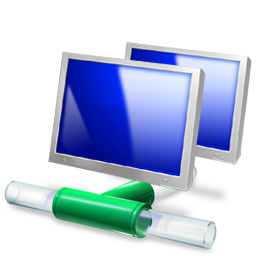 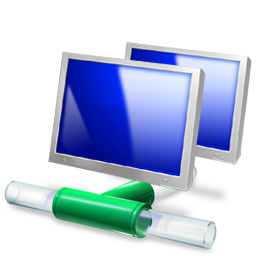 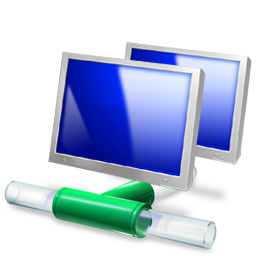 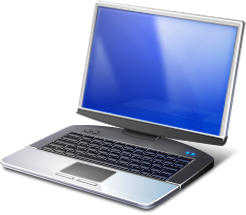 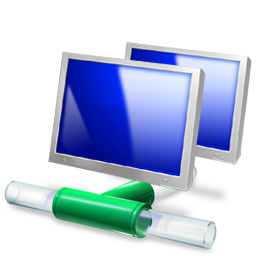 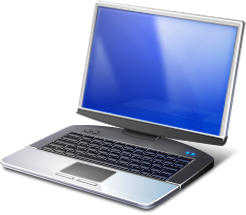 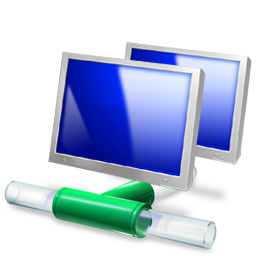 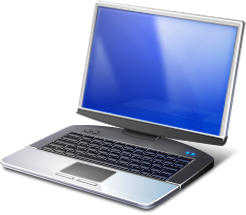 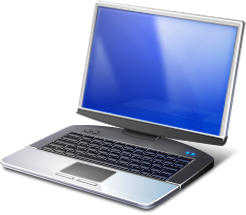 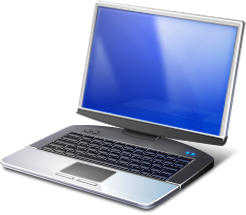 Server Consolidation?
Virtualization?
Windows migration?
Customer Network
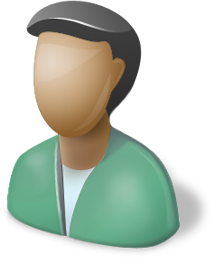 Assess customer’s environment and
recommend the right technologies
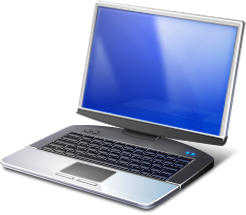 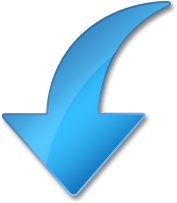 MAP
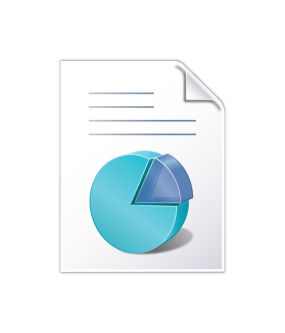 MAP Tool User
(IT Pro/Partner)
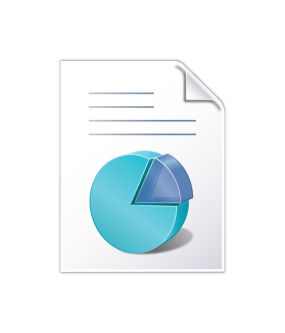 Report Generation
For Different Migration
Scenarios
Page 54
MAP – Detailed Assessments
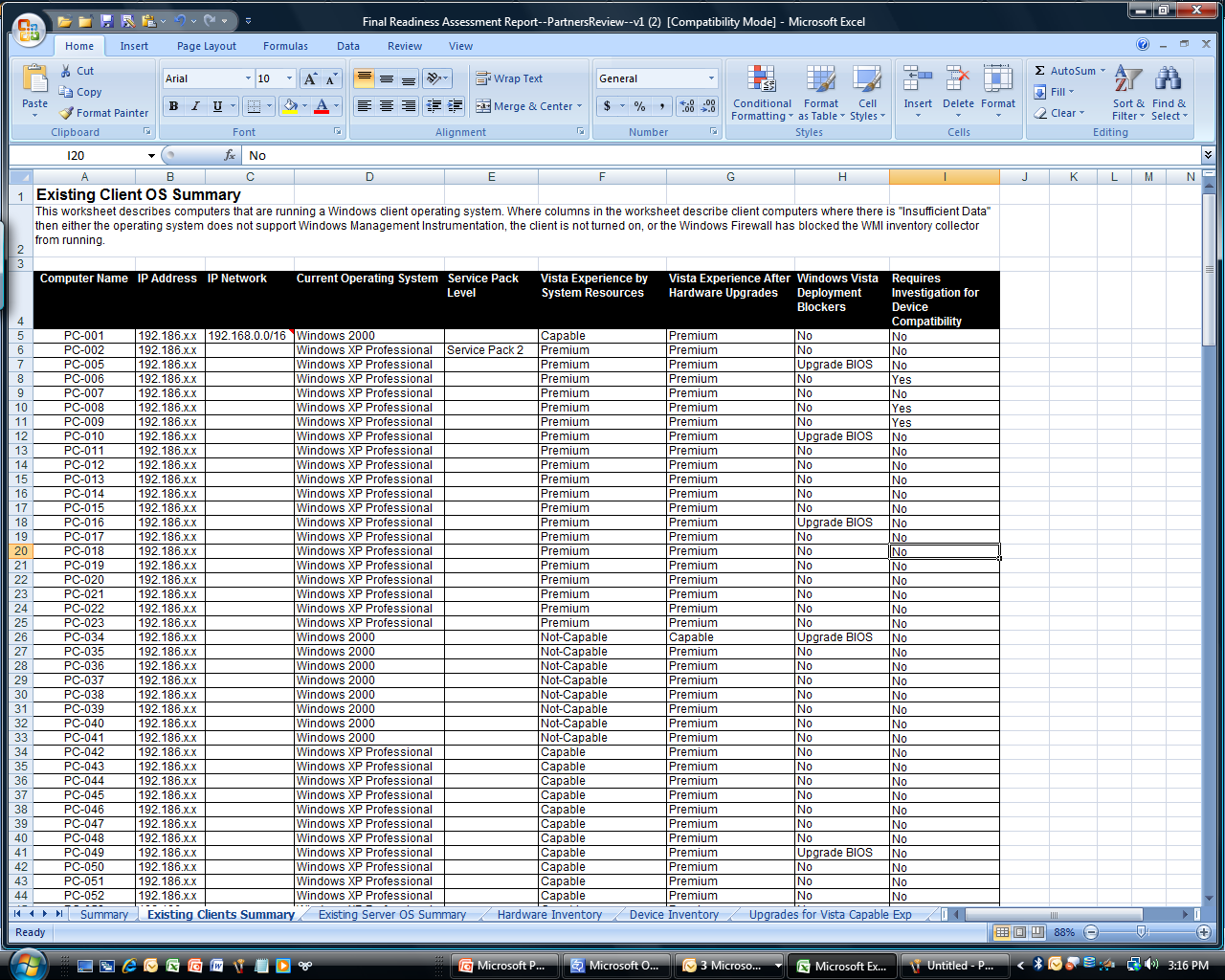 PC-by-PC Level Detailed Reporting
Current OS Results
Hardware and Device Assessment Results
System Resources
Experience after Upgrades
Deployment Blockers
Device Compatibility
Page 55
MAP - Proposals
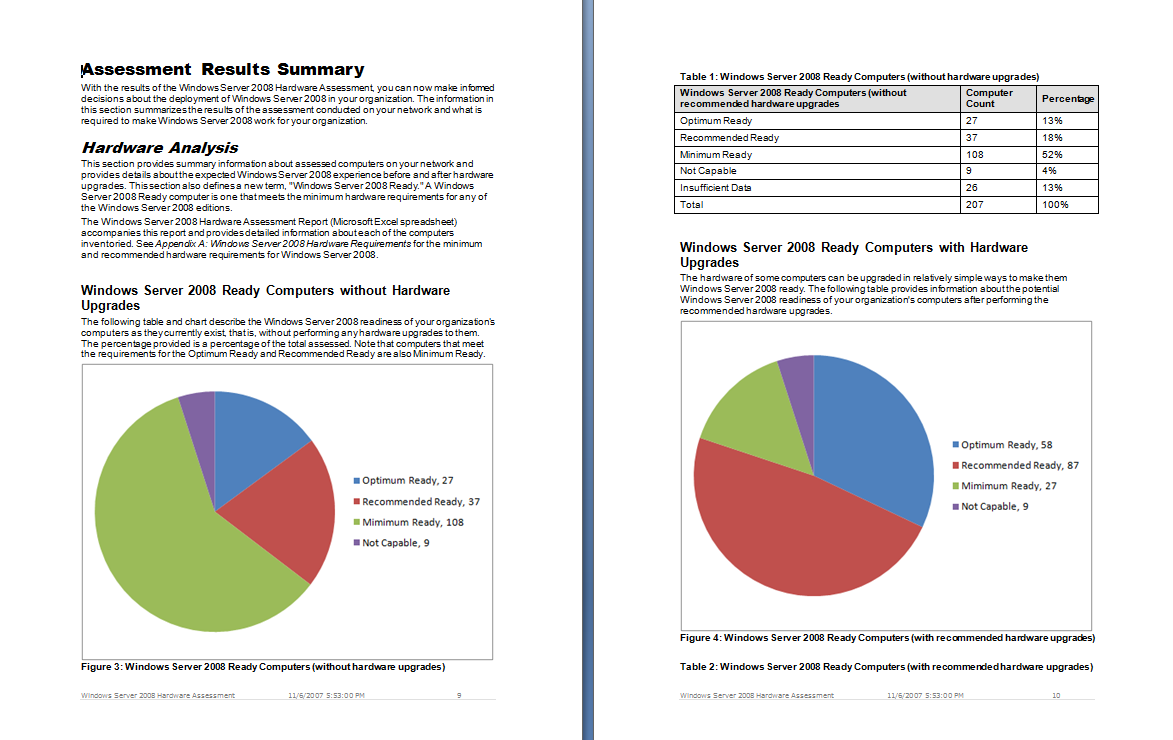 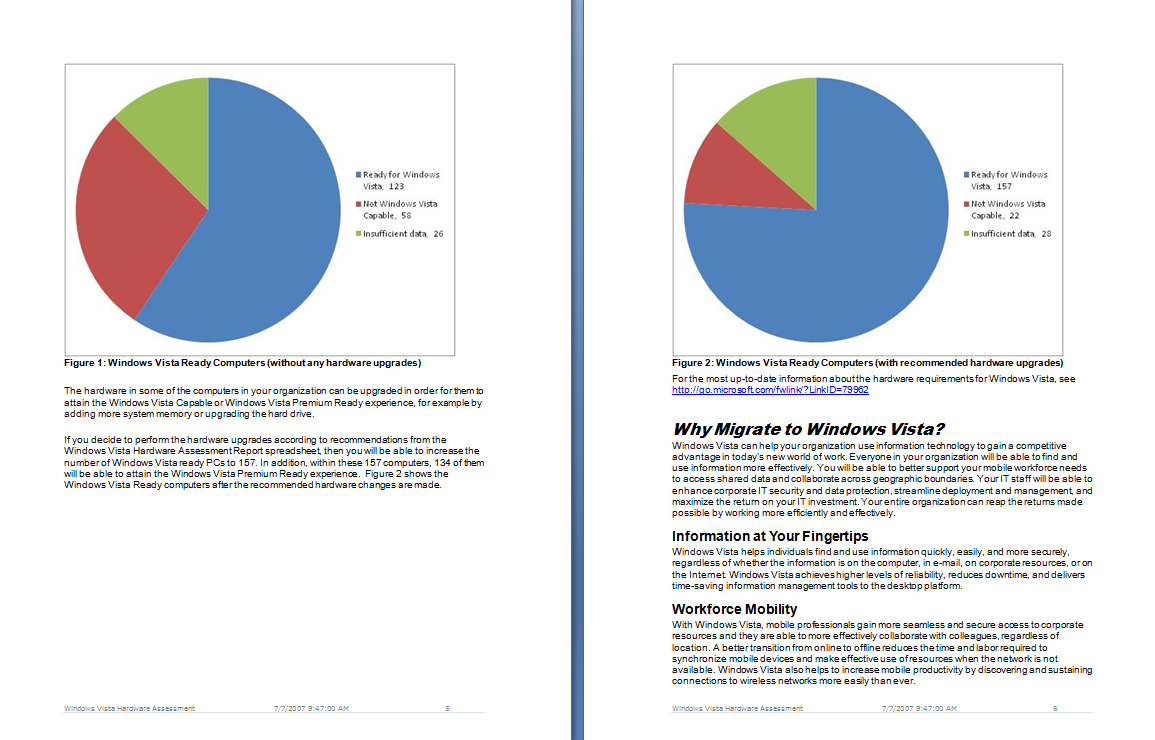 Page 56
MAP - New User Interface
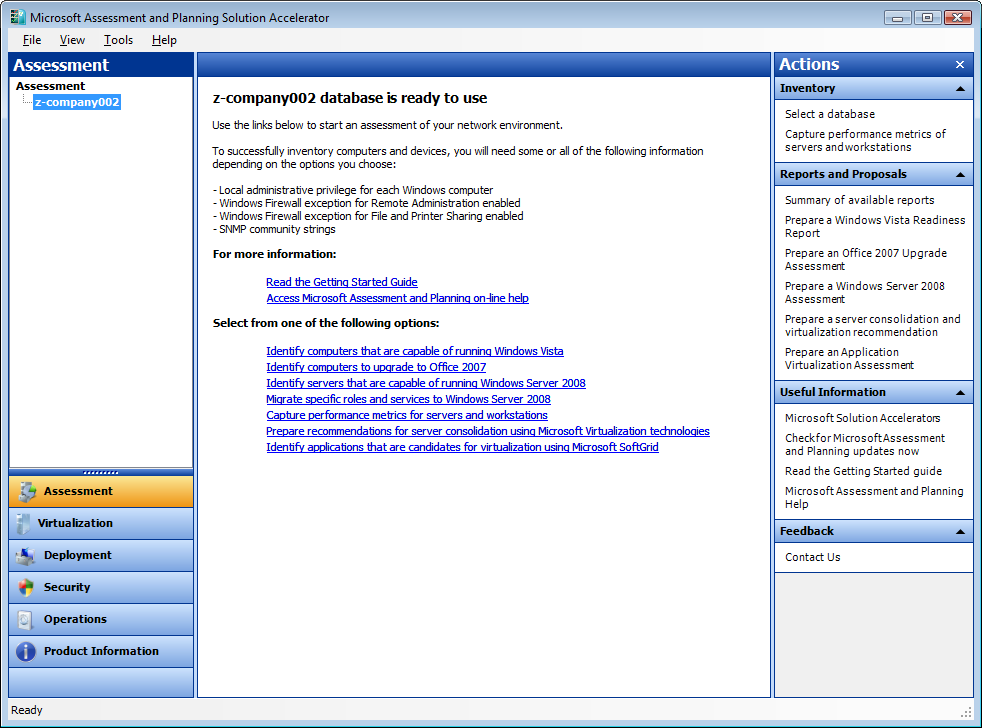 Database
Driven
Multiple Technologies
Page 57
Application Compatibility Toolkit
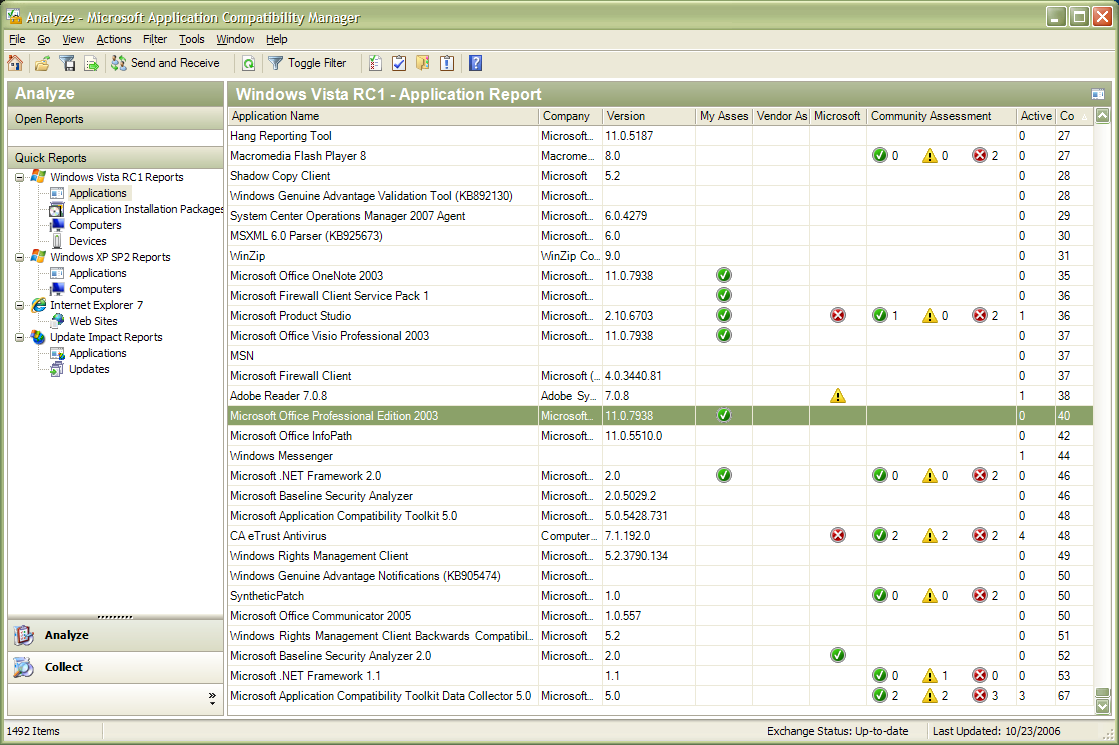 Single environment to help detect, diagnose, and mitigate compatibility issues found in Windows Vista
Microsoft Compatibility Exchange to facilitate exchange of compatibility data between ISV/IHV, Microsoft, and customers
Available Compatibility Evaluators include: 
Inventory collector, 
User Account Control, 
Windows Vista specific 
Deprecations
GINA 
Session 0 
Internet Explorer
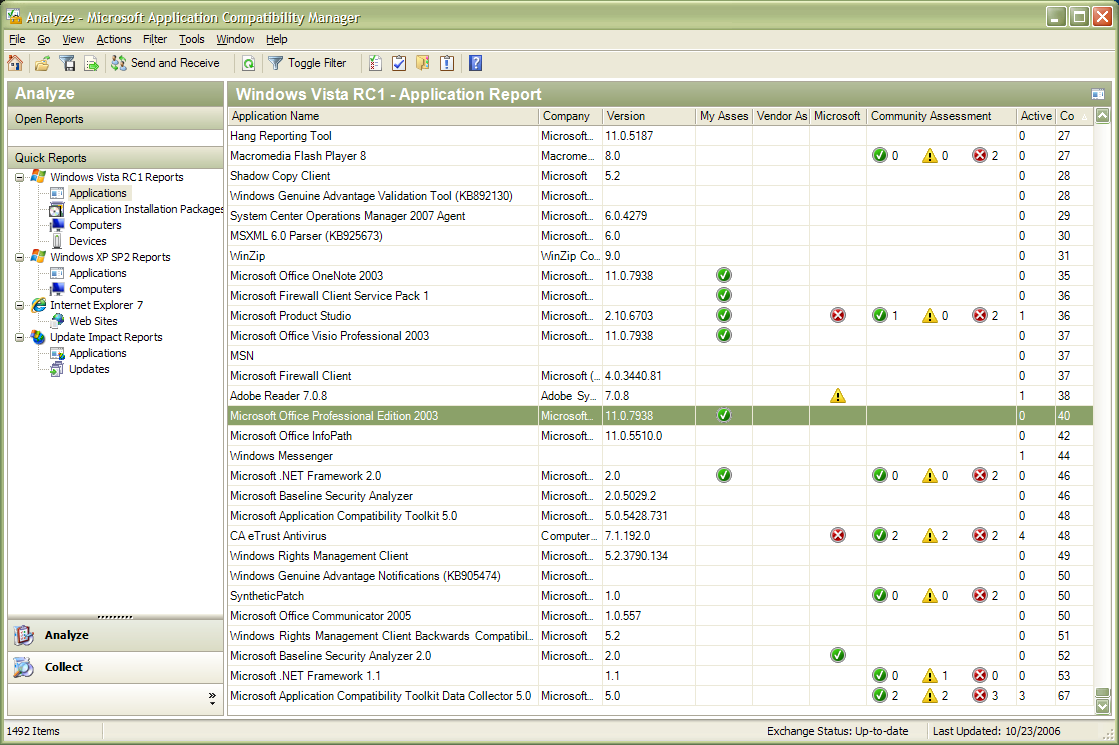 Kwalificeren
Windows Vista Business Value Assessment Tool
Do your customers seek to improve their IT Business Value Performance?
How do you articulate the Business Value story for Windows?
Will your (internal) customers believe it?
Once they believe, 
how can the value story be leveraged into use?
a more valuable IT partnership?
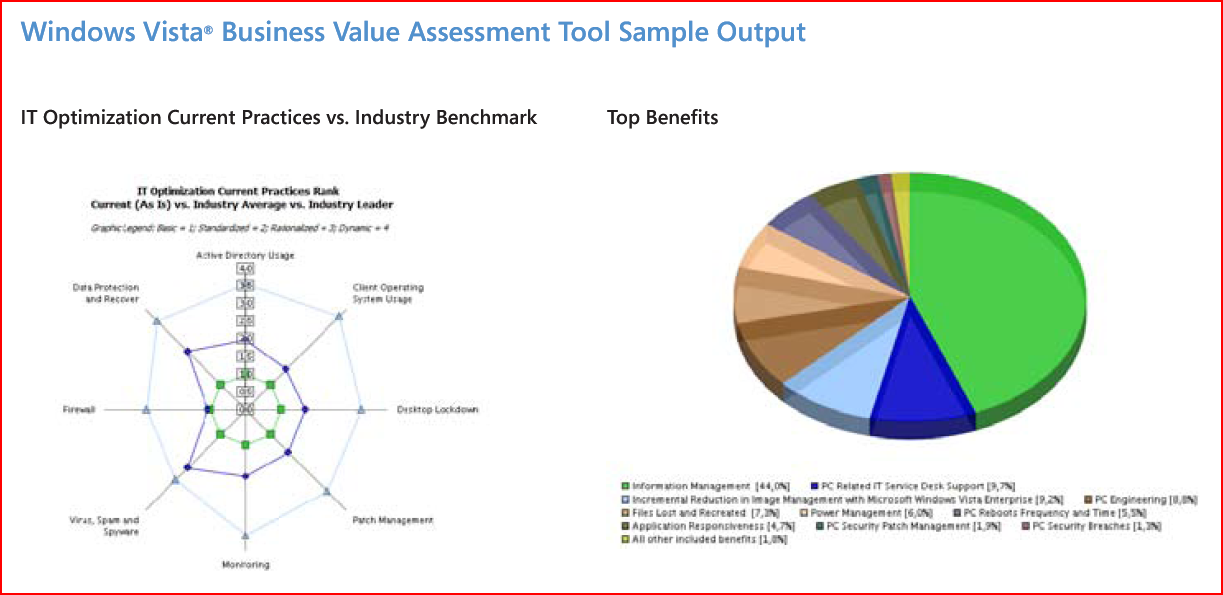